Raising Successful Children
养育成功的孩子

Raising Successful Children

Dr. Jay BarLeon 
& Suran
（介巴梁&苏然）
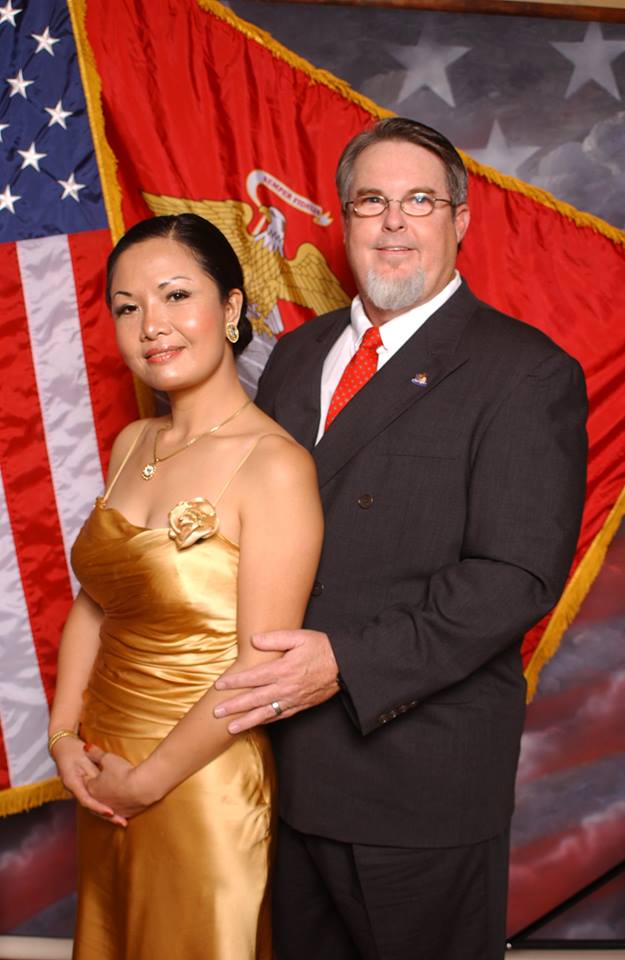 请将所有手机关静音!PLEASE TURN ALL CELL PHONES OFF!
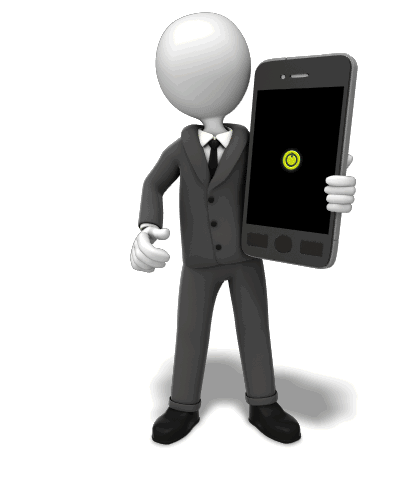 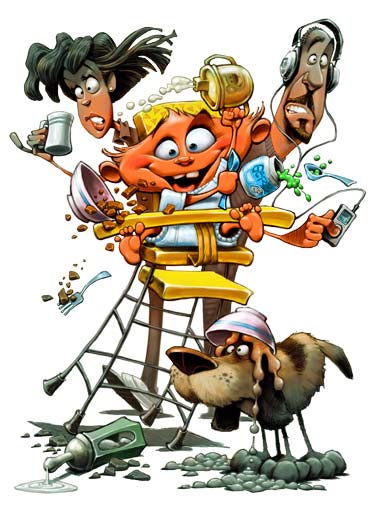 介绍
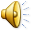 INTRODUCTION
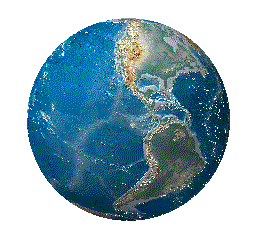 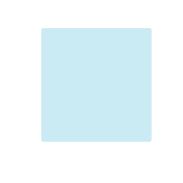 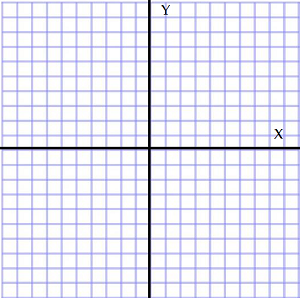 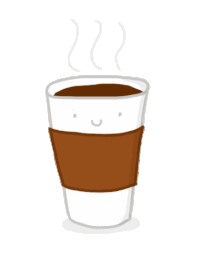 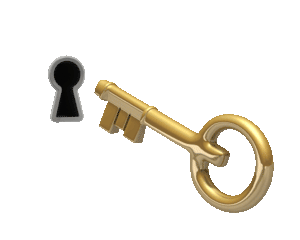 选择一个讨论伙伴
CHOOSE A DISCUSSION PARTNER
1) 一个全新的世界
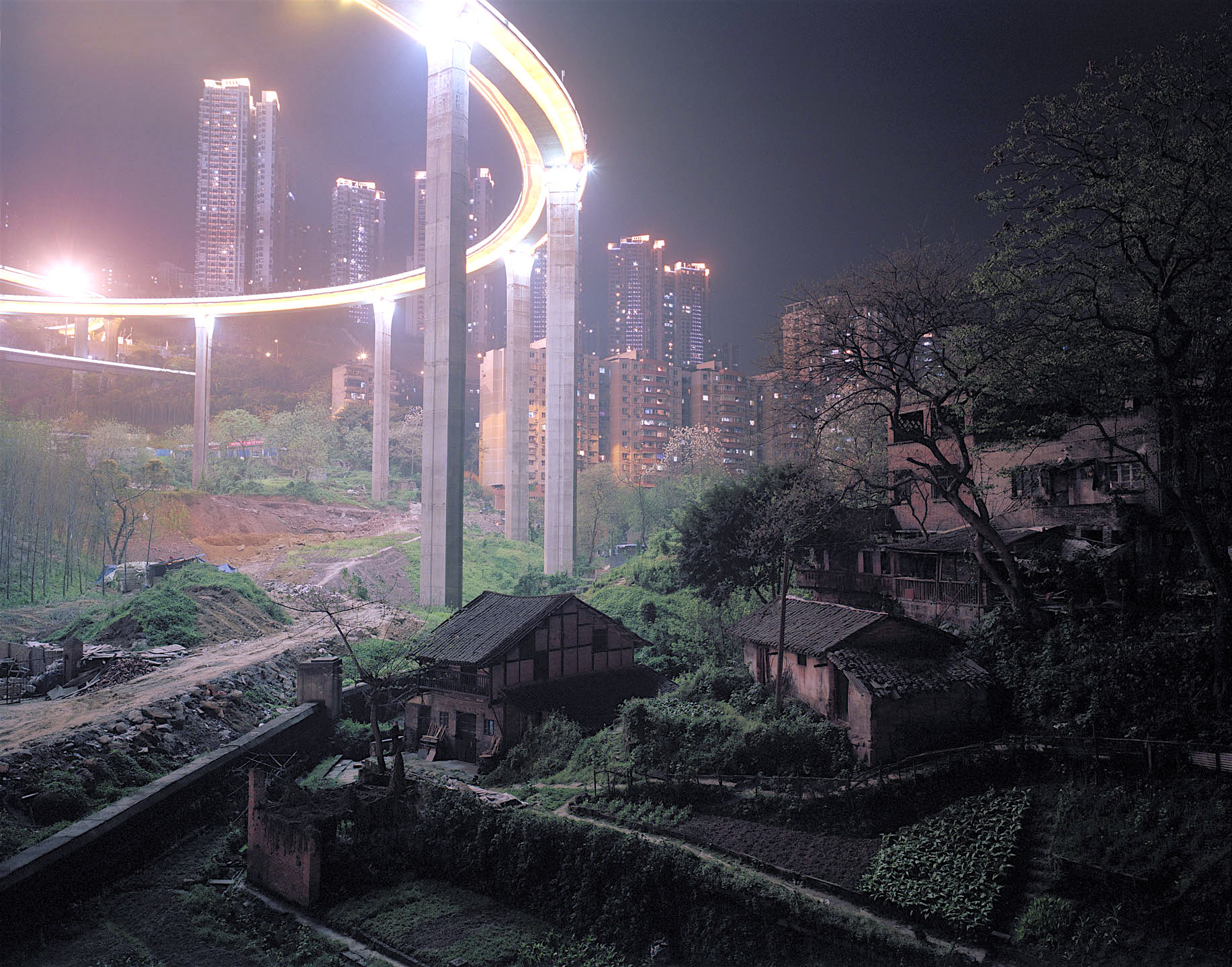 1) A WHOLE NEW WORLD
新科技带来更多优势
时也导致新的压力
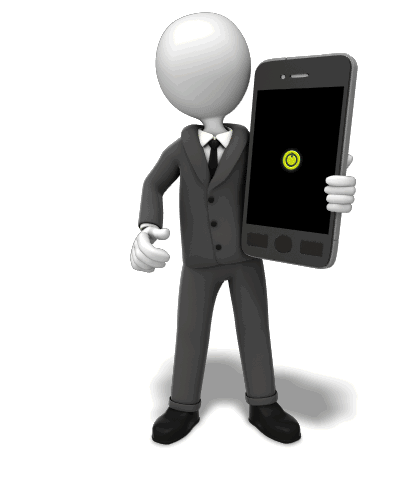 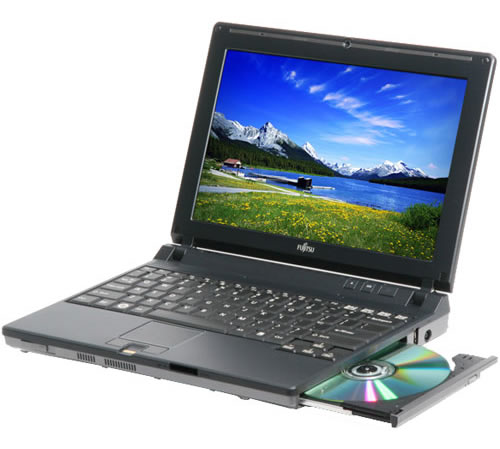 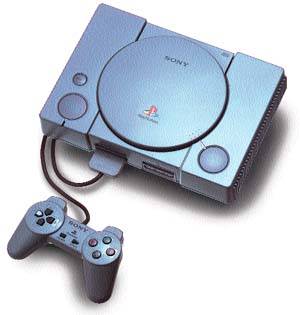 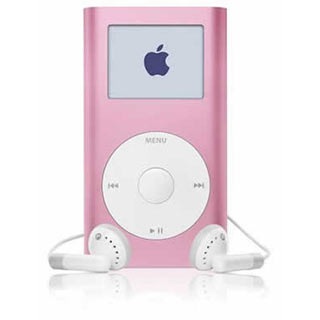 TECHNOLOGY WILL ALLOW NEW ADVANTAGES AND CAUSE NEW PRESSURES
他们有哪些优势和压力是我们那时没有的？
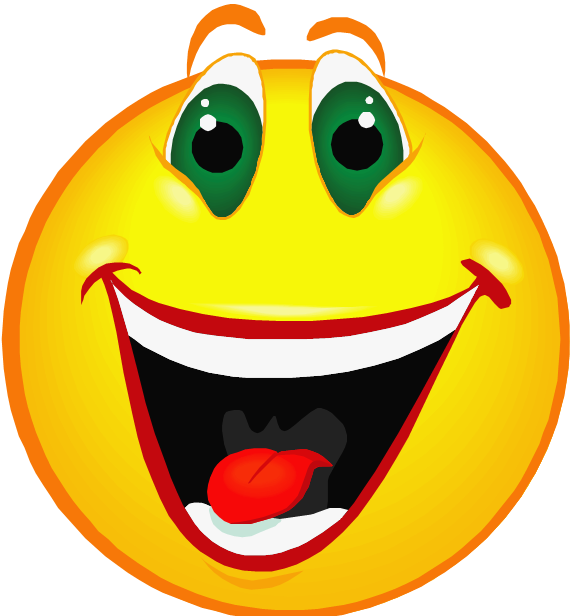 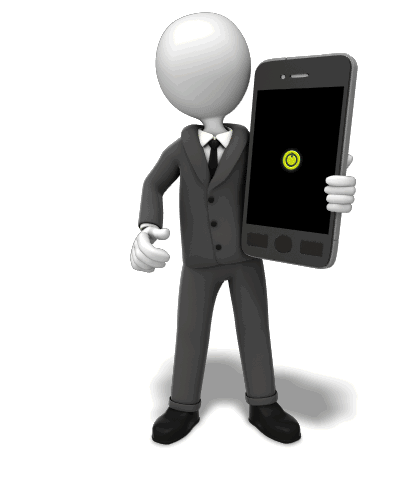 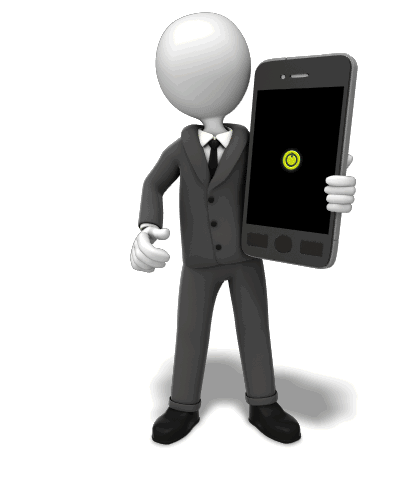 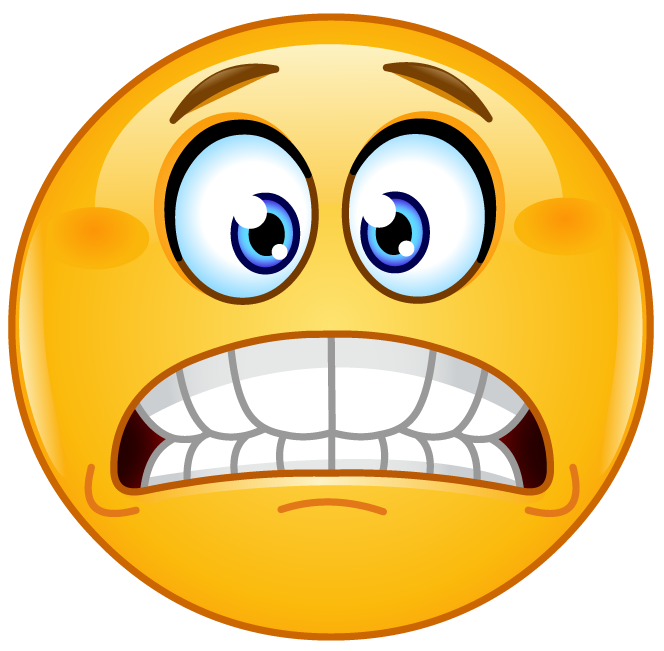 What advantages and pressures will they have that we didn’t?
更多试探:
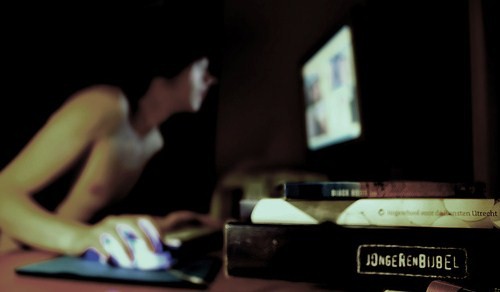 MORE TEMPTATION.
今日的儿童和少年遇到更多什么诱惑？
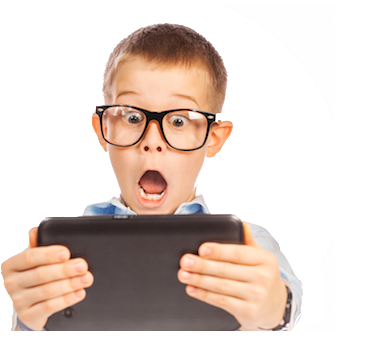 What temptations are now more available to kids and teens?
更容易留意到世界大事
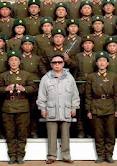 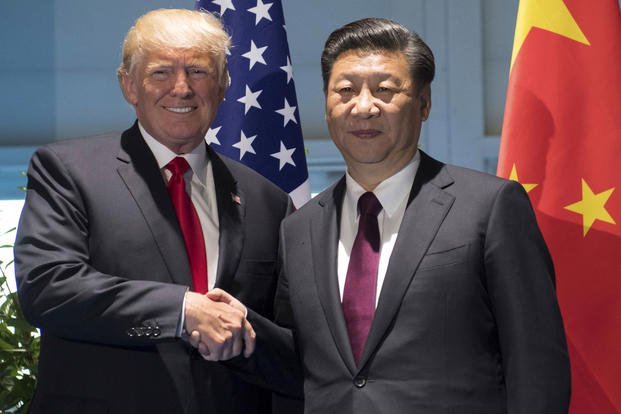 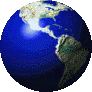 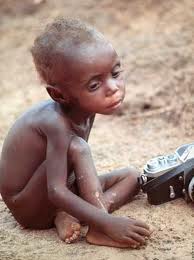 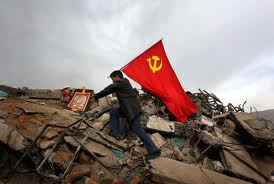 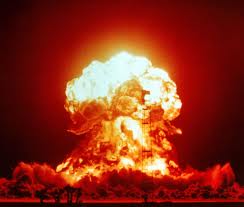 MORE AWARENESS OF WORLD EVENTS
这会如何影响到我们的孩子？
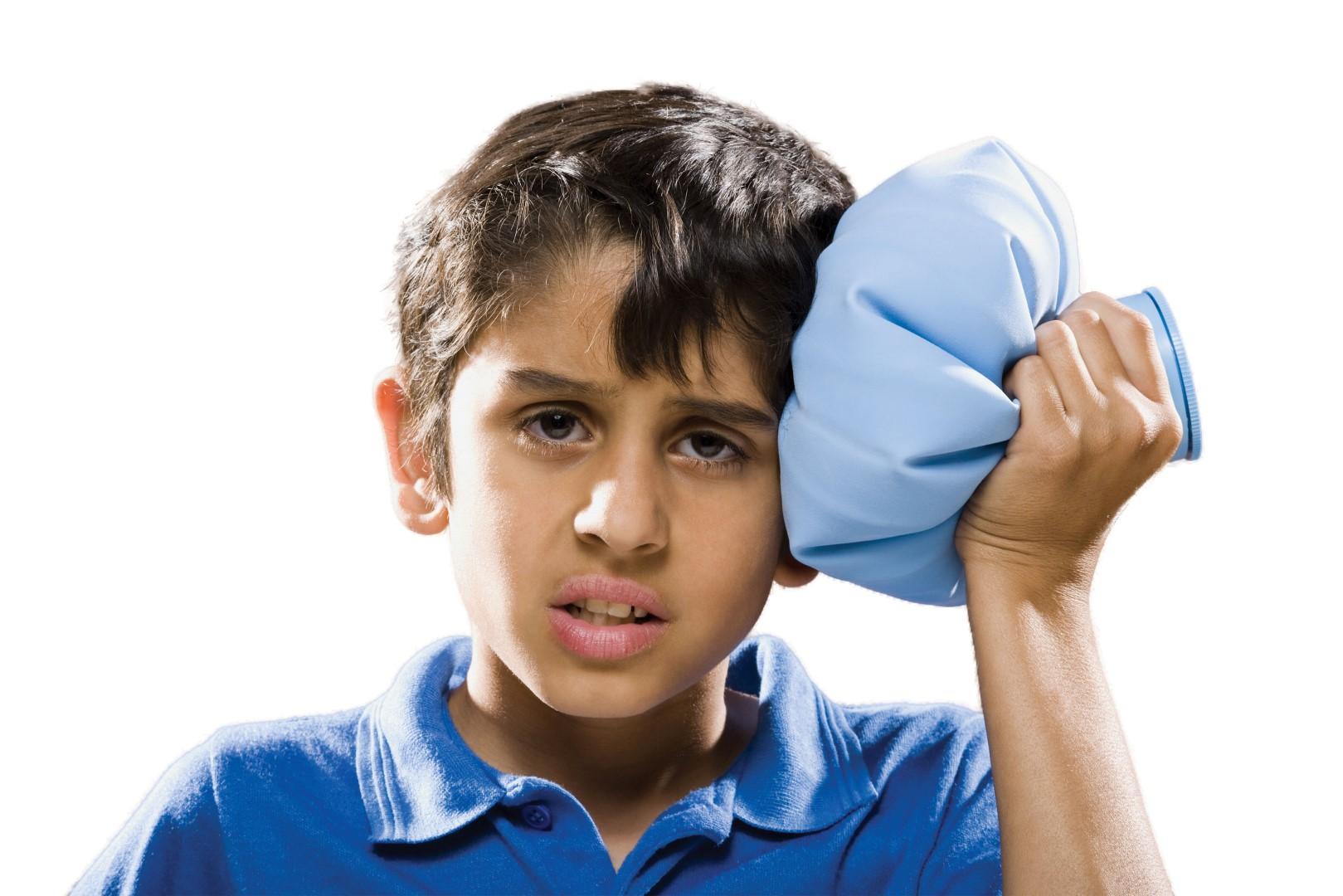 What affect might this have on our kids?
一个前所未有的新的
虚拟世界存在着
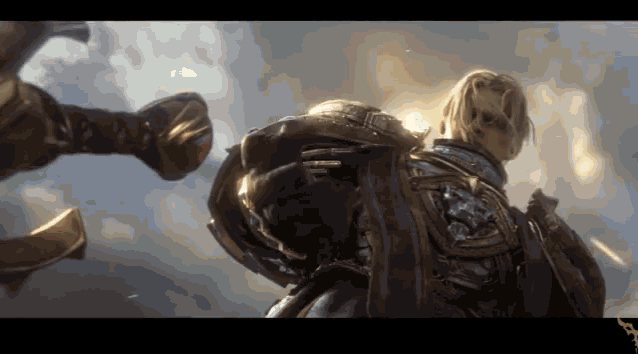 A NEW VIRTUAL WORLD EXISTS THAT NEVER HAS BEFORE
这个世界会如何影响我们的孩子和社会？
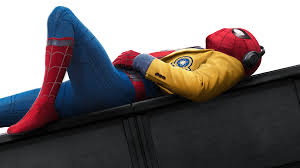 How does this world affect our kids and society?
有更多教育和商业个人机会
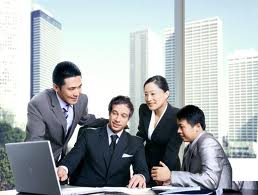 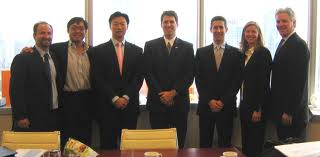 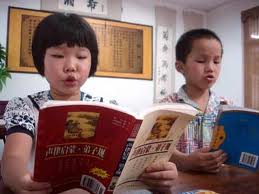 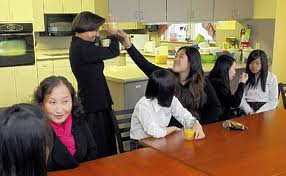 MORE PRIVATE OPPORTUNITIES FOR SCHOOL & BUSINESS
这会如何影响我们的孩子和家庭？
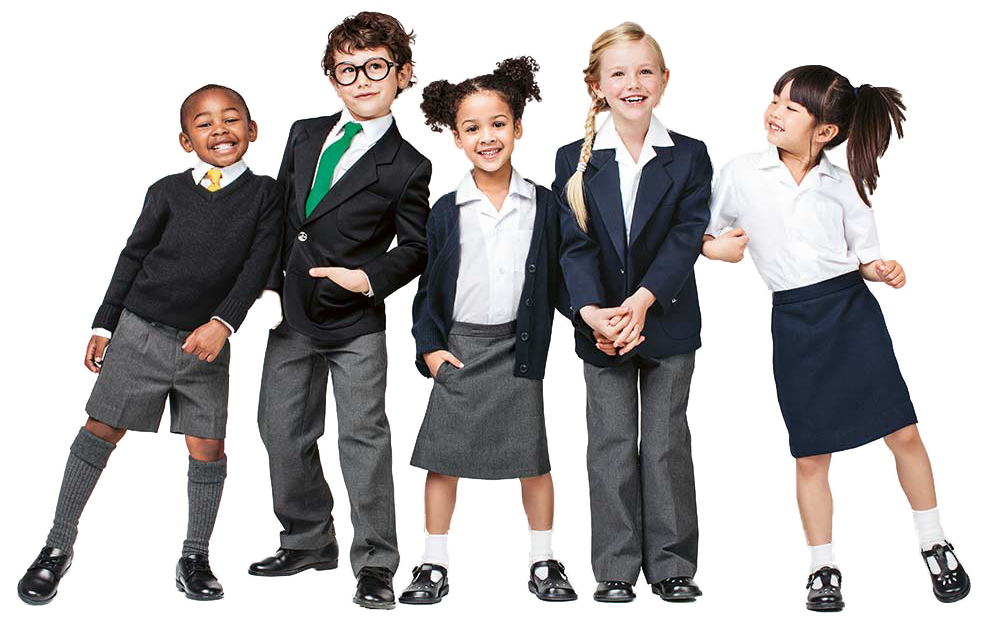 How does this one affect kids and families?
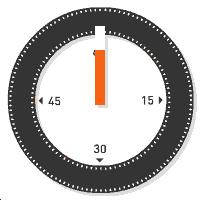 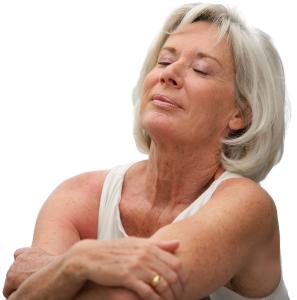 Everyone close your eyes – take a deep breath – relax – 60 seconds
2) 温暖型/控制型象限
2) THE WARMTH / CONTROL QUADRANT
光有规则没有关系导致叛逆
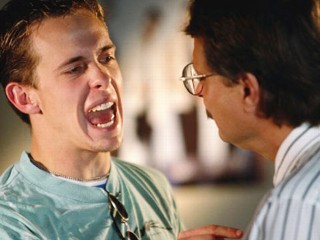 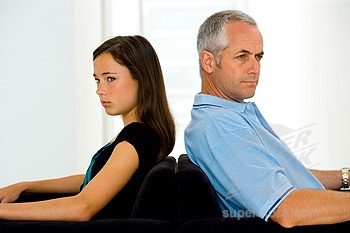 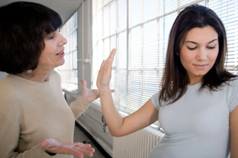 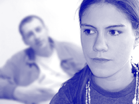 Rules without relationship lead to rebellion
温暖型象限/控制型象限
温暖= 父母有能力在口头上和身体上 
  以合宜的方式向孩子示范爱和情感。	WARMTH = the parent’s ability to demonstrate love and affection to  	their child(ren) in both verbally and physically appropriate ways.
 
控制=父母有能力为孩子建立和保持
  合宜的界限和规矩。
	CONTROL = the parent’s ability to establish and maintain proper 	boundaries and rules for the child(ren).
THE WARMTH / CONTROL QUADRANT
高
high
受尊敬型父母
健康的孩子
Respected Parent
Healthy Child
严格型父母
破碎的孩子
Strict Parent
Broken Child
控制  (control)
温暖 (warmth)
温暖 (warmth)
低
low
高
high
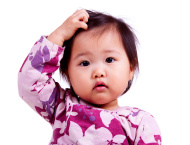 控制 (control)
忽略型父母
冷漠的孩子
Uninvolved Parent
Indifferent Child
纵容型父母
悖逆的孩子
Permissive Parent Rebellious Child
低  low
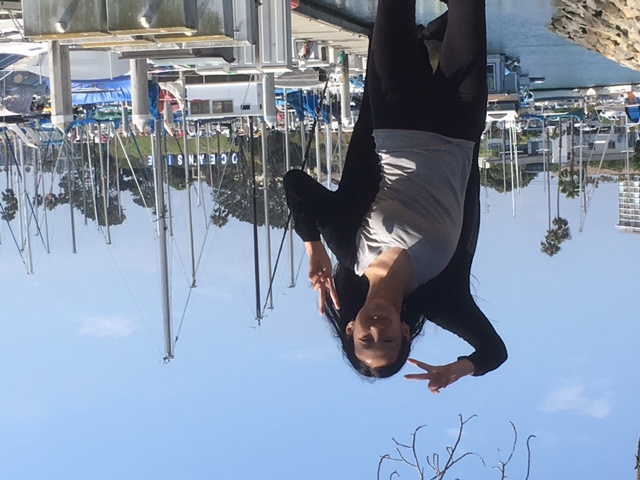 30 分钟休息
30 MINUTE BREAK
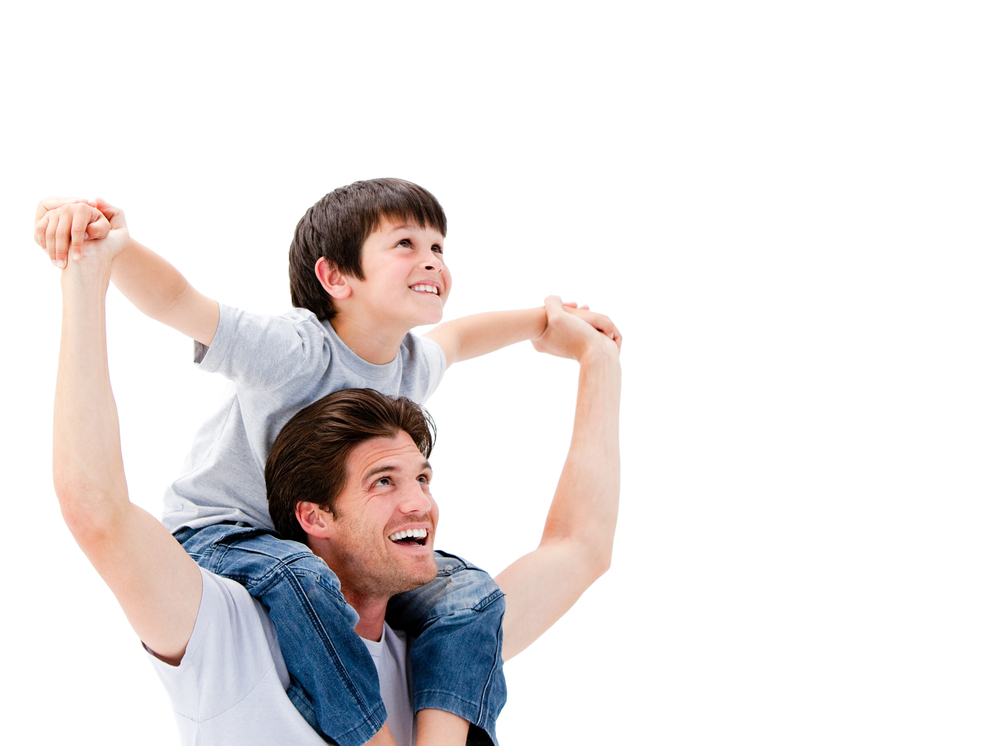 育儿
建议
PARENTING TIPS
没有完美的孩子 THERE ARE NO PERFECT CHILDREN
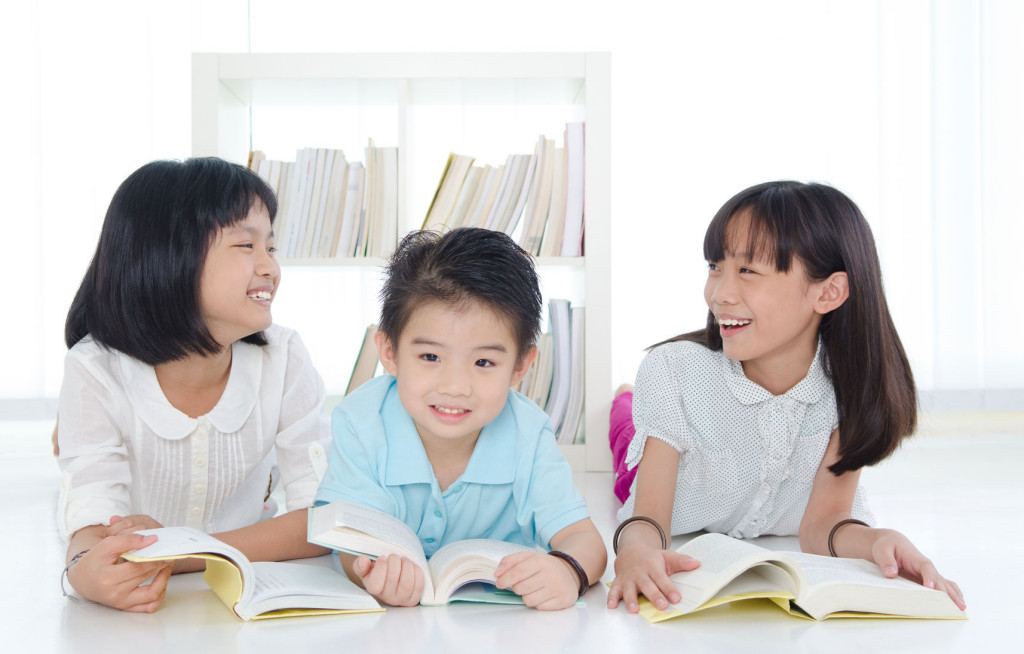 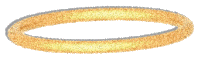 没有完美的父母 THERE ARE NO PERFECT PARENTS
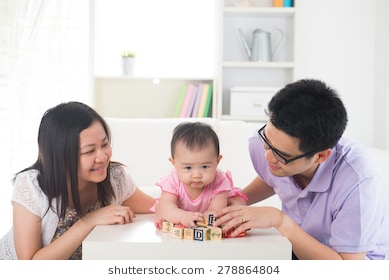 不要争吵…而是讨论DO NOT ARGUE…DISCUSS
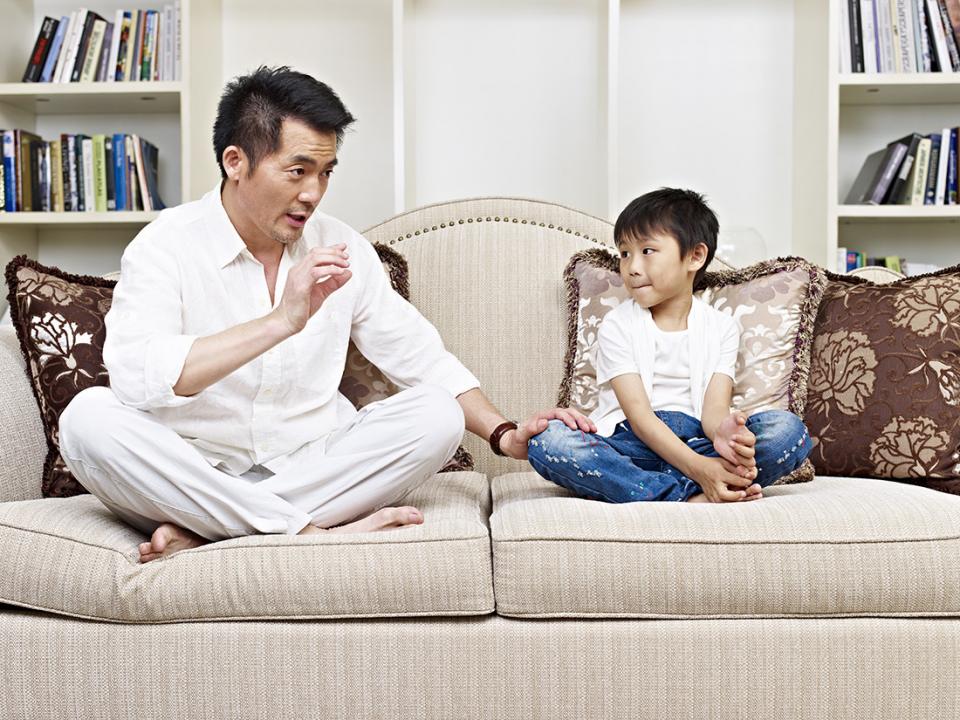 你最经常为什么跟你的孩子争执？
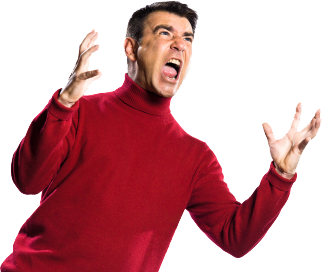 WHAT DO YOU ARGUE MOST ABOUT WITH YOUR CHILDREN?
为做对的事多鼓励他们 Encourage them for the good things they do
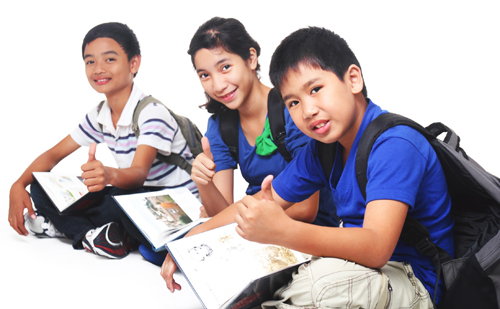 你可以从哪些方面鼓励你的孩子？
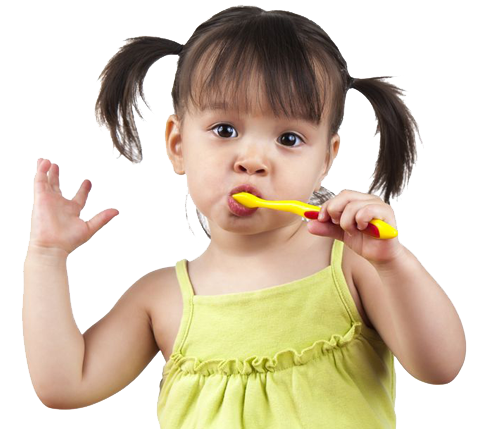 What are some ways you can encourage your children?
抛弃“不要说话”的规则    Get rid of the ‘no talking’ rule
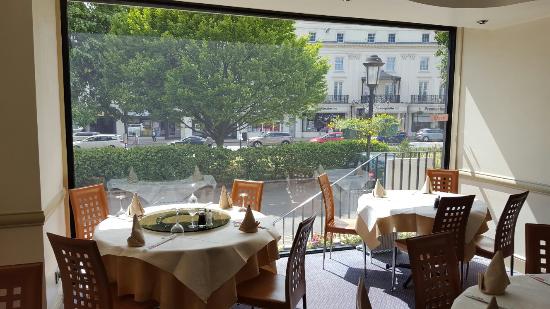 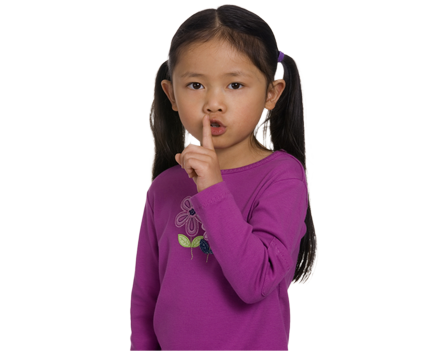 饭桌上你们一家通常谈论什么？
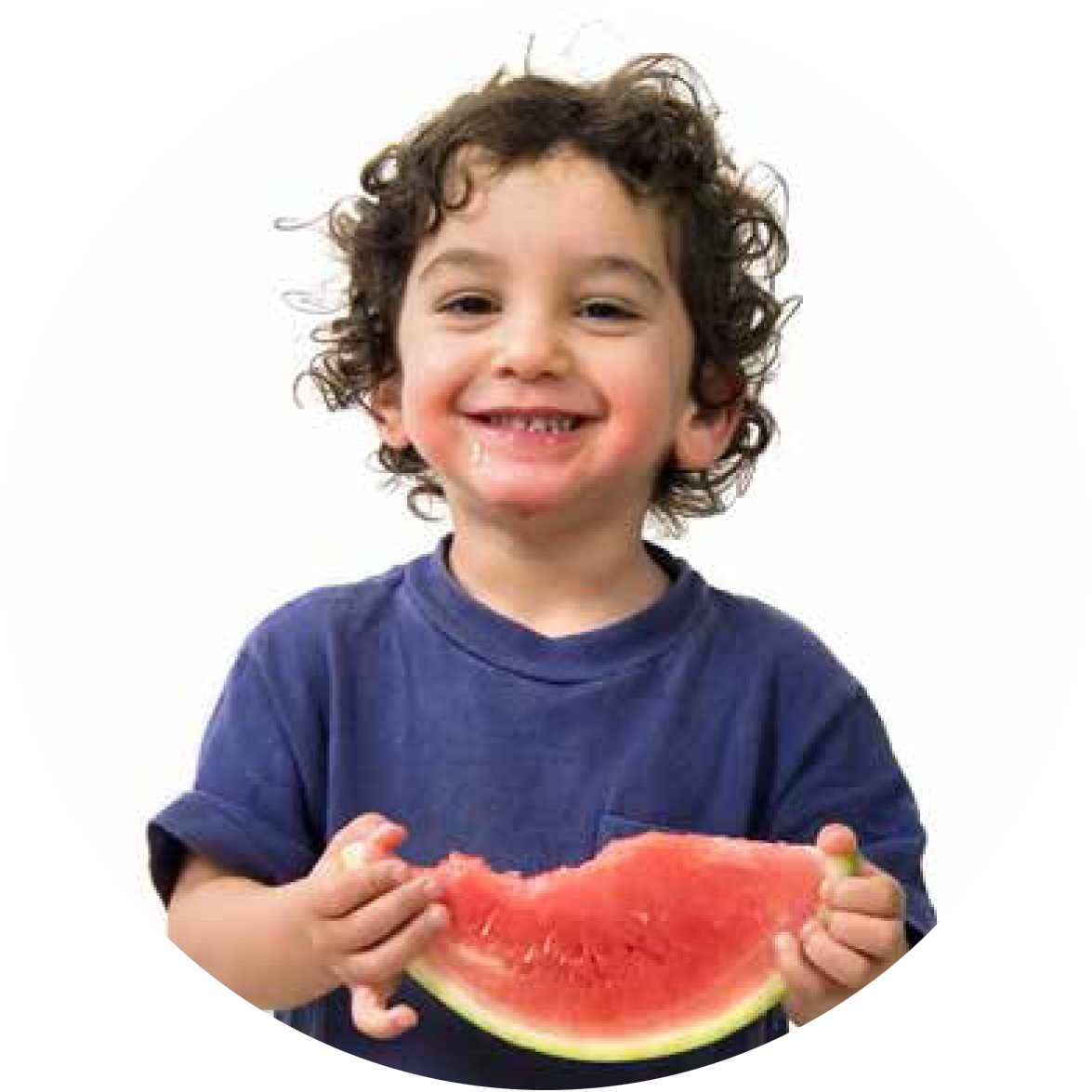 What does your family usually talk about at dinner?
交谈要求你聆听，
而非光是你在说 CONVERSATIONS REQUIRE YOU TO LISTEN, NOT JUST TALK
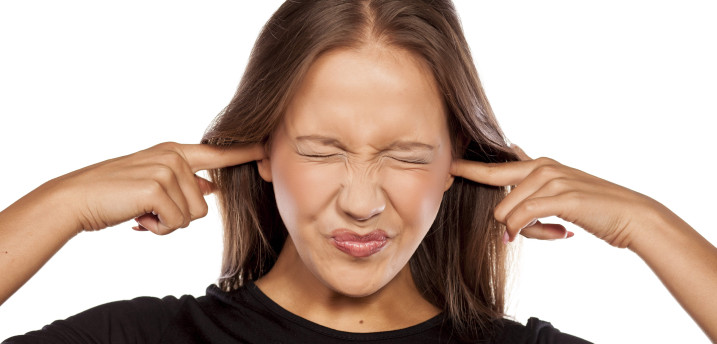 让生活太容易会伤害孩子     Don’t hurt them by making life too easy
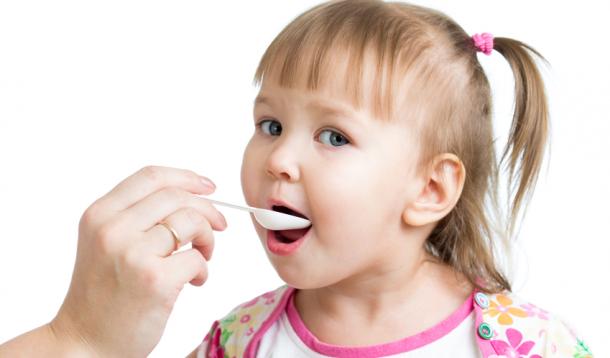 孩子多大时我们可教他们做下面这些事
自己吃饭 
Feed themselves
睡自己的房间
Sleep in their own room
自己系鞋带 
Tie their own shoes
自己穿衣服 
Dress themselves
自己上厕所
Use the bathroom alone
自己刷牙
Brush their teeth
At what age can we teach our children to…
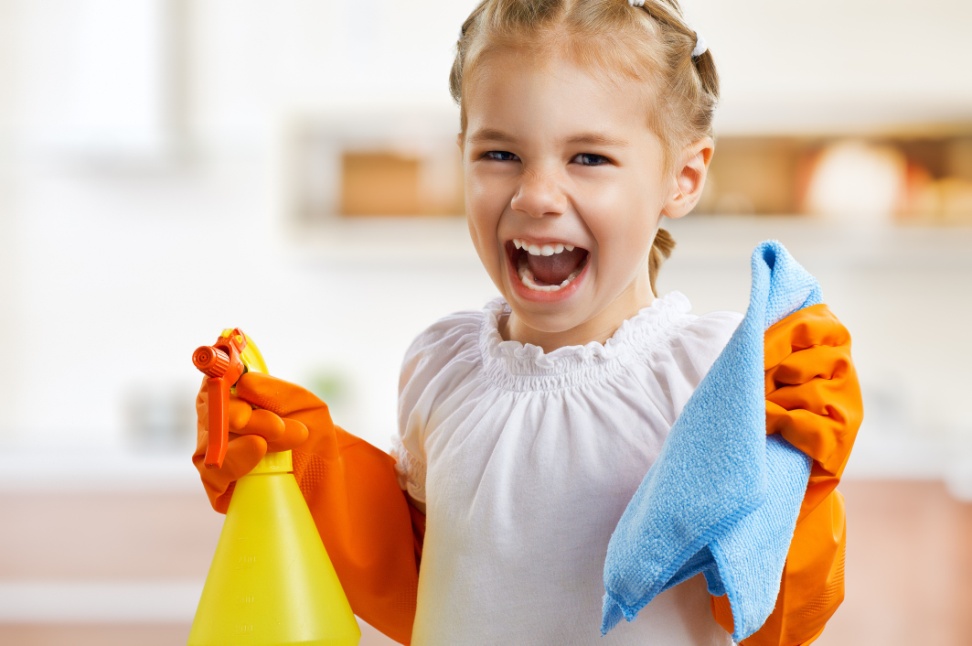 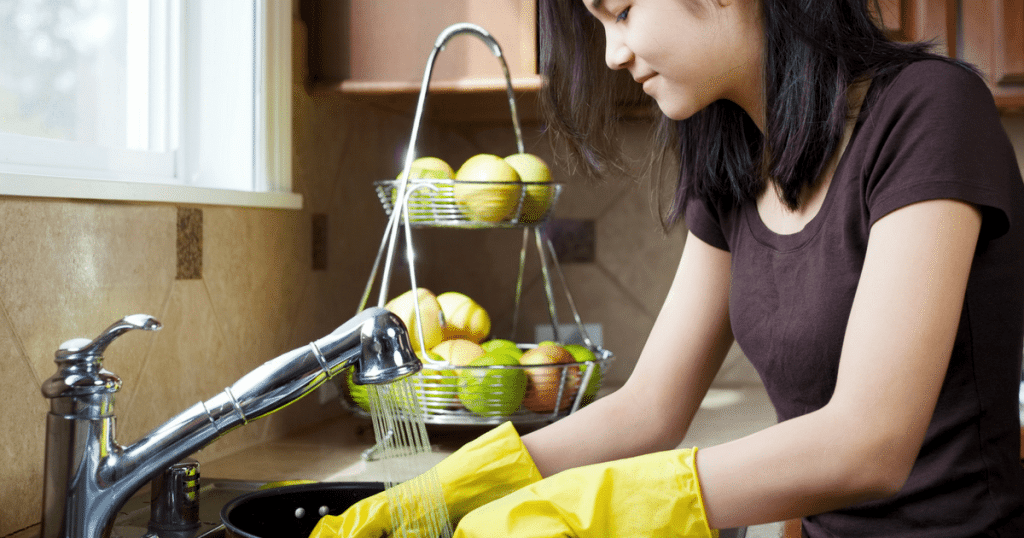 家务是训练的重要部分CHORES ARE AN IMPORTANT PART OF TRAINING
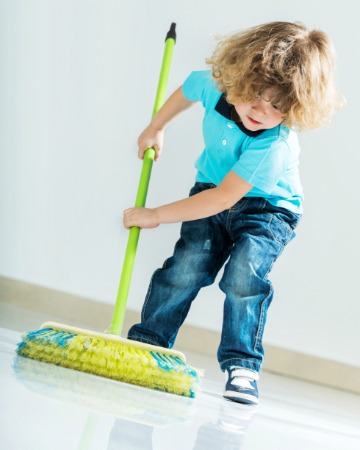 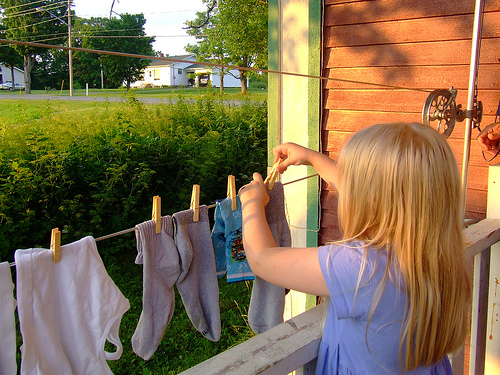 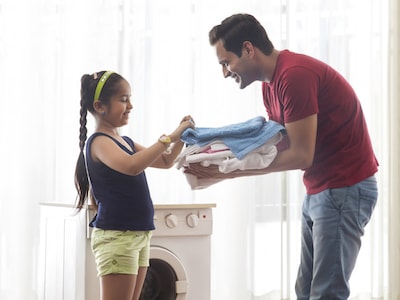 为什么训练孩子做家务如此重要？
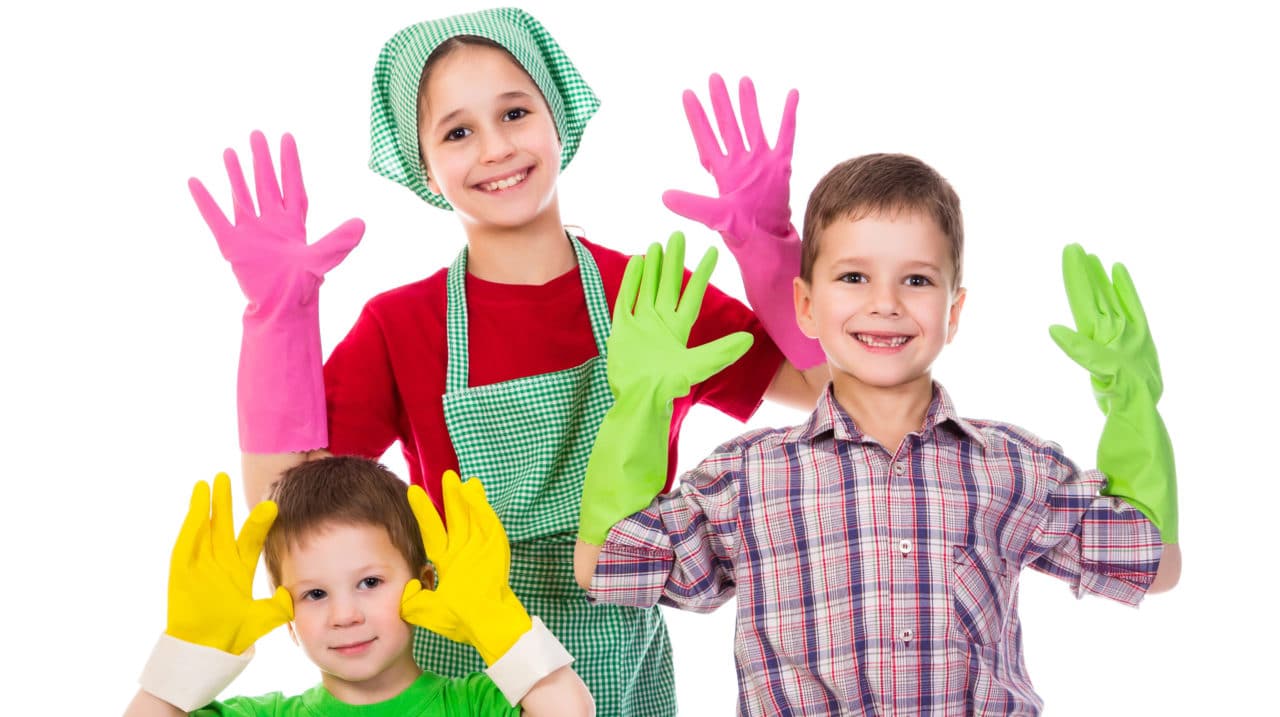 Why is it so important to teach kids to do chores?
2018年哈佛大学的研究认为从小做家务的孩子，成年后更容易成功和快乐。 
2018 Study from Harvard University says that children who grow up doing  chores around the house are more likely to be successful and happy as adults.

“热爱和工作伦理是成功的两个最重要因素.” 
“Love and work ethic are the 2 most important ingredients for success” 

斯坦福大学的研究也同意这个观点。 
Stanford University Researchers agree with this study

越年幼开始，越好。
The sooner you start, the better.
“她的家务我全包了,
因为她没时间.”
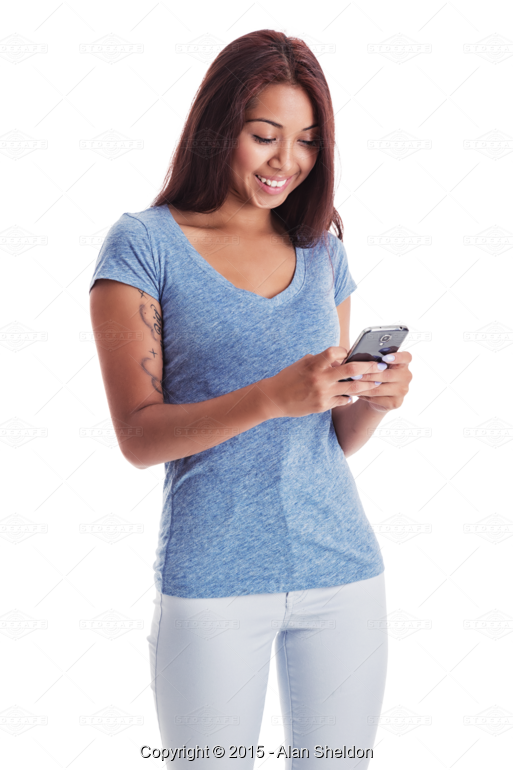 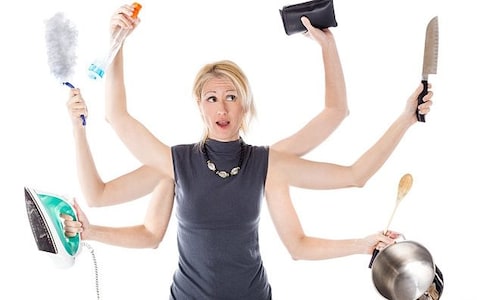 “I do all of the work for her because she doesn’t have any time”
通过做家务孩子能学会什么功课？
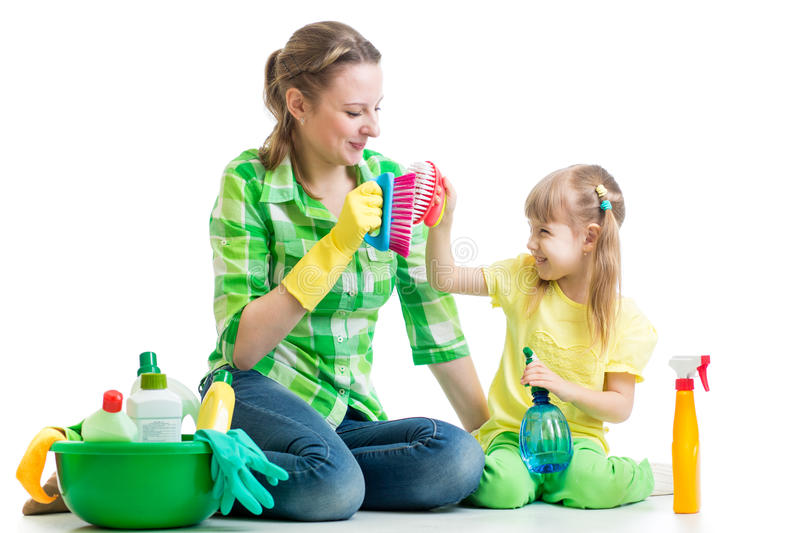 What lessons do kids learn by doing chores?
在他们离家之前你希望他们学会什么？WHAT DO YOU WANT THEM TO KNOW BY THE TIME THEY LEAVE HOME?
不要同时教他们每一项家务DON’T TEACH THEM EVERY CHORE AT THE SAME TIME
你做-     他们看

YOU DO - 
THEY WATCH
你们一起做

YOU DO  
TOGETHER
他们做-你看

THEY DO - 
YOU WATCH
他们做



THEY DO
孩子多大我们该教他们做这些事：
做家务
Do housework
 做饭
Cook a meal
 其它？
Any other?
清洁房间 
Clean their own room
洗碗 
Help with the dishes
洗衣服
Do laundry when needed
At what age should we teach our kids to…
足够的优质时间双方都需要      Quantity time and quality time are both needed    .
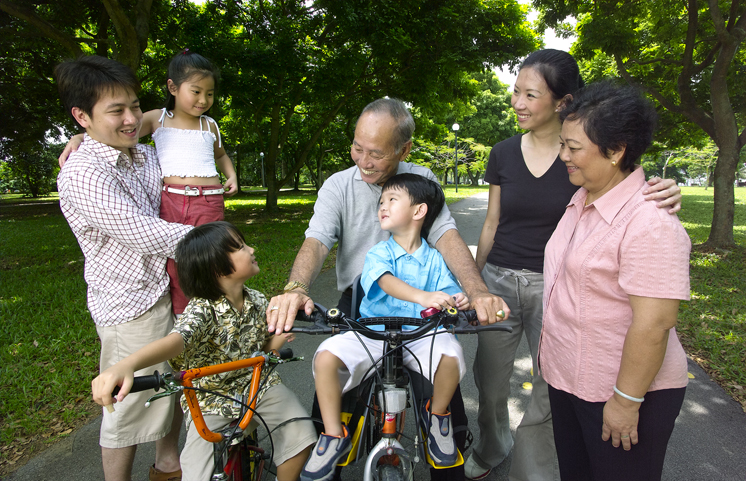 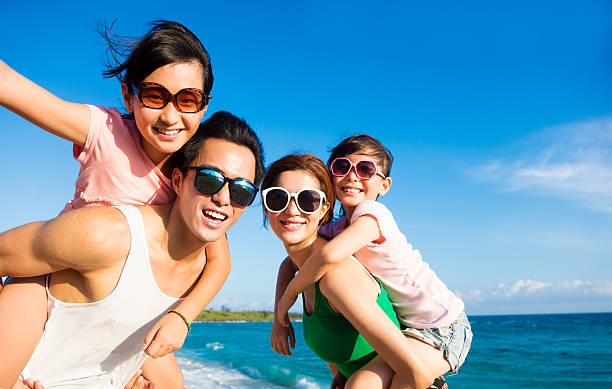 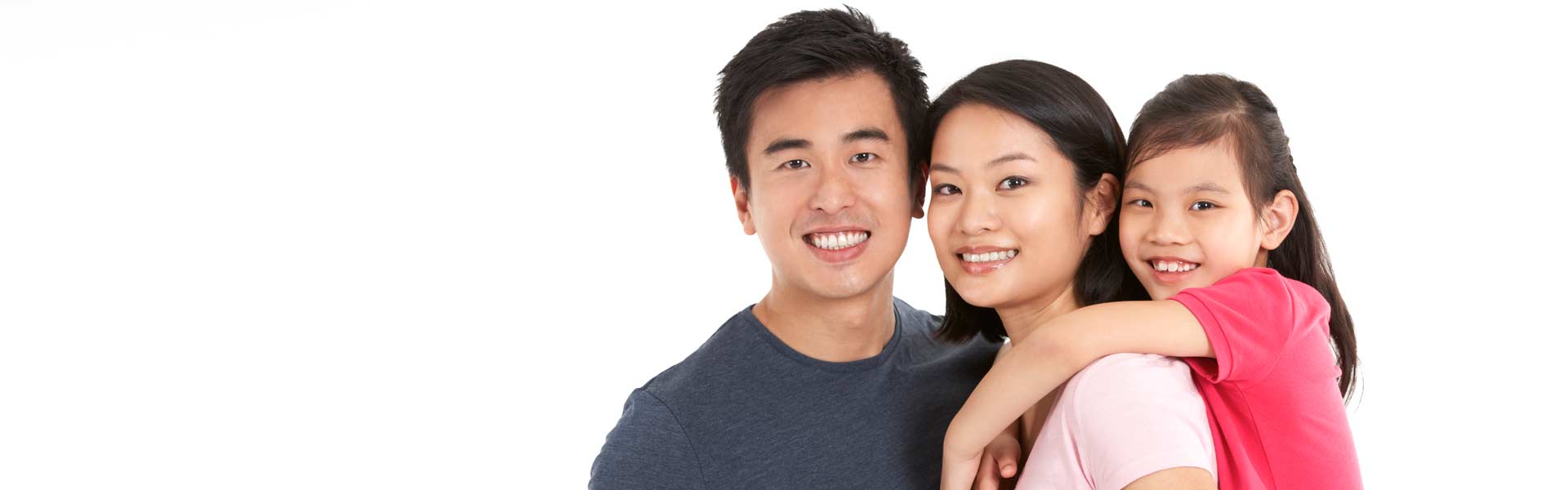 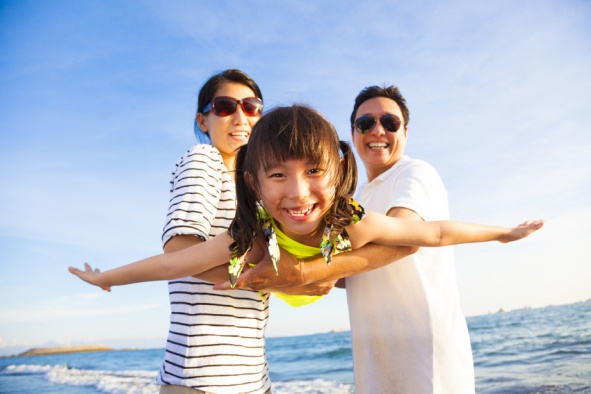 一起玩

PLAY TOGETHER
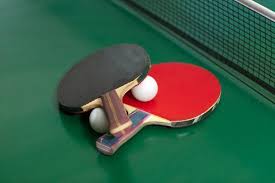 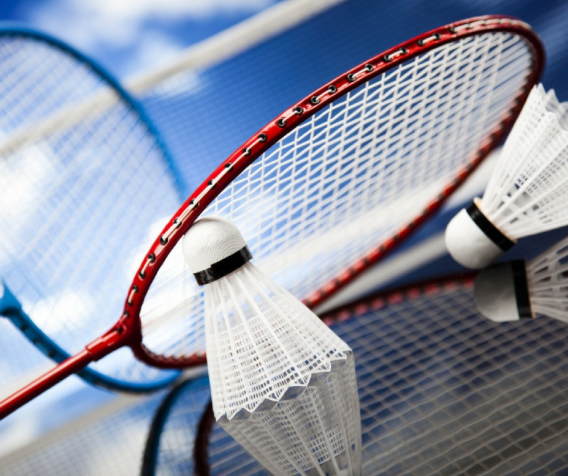 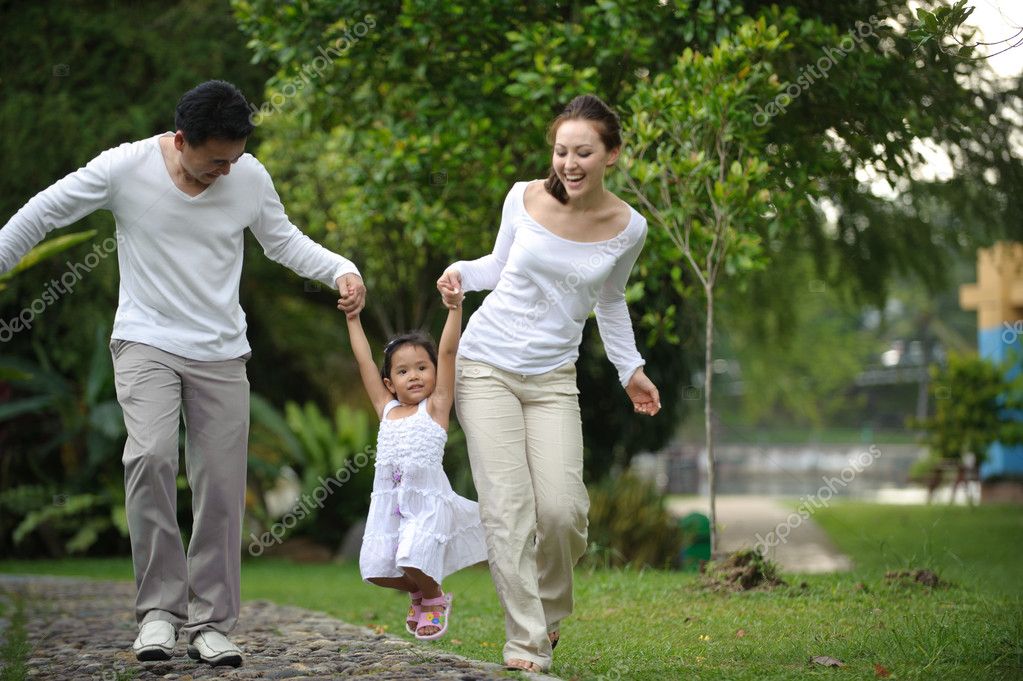 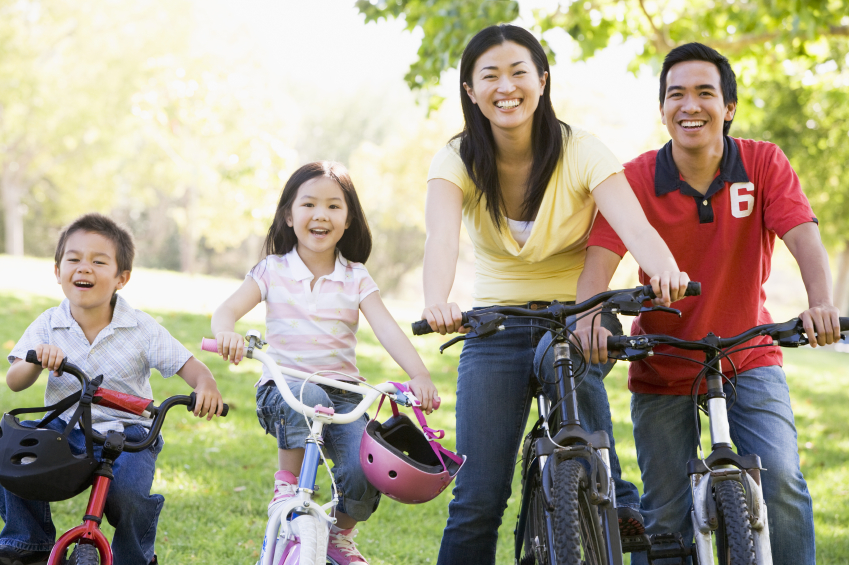 你跟一个3岁孩子能玩什么?
10？13？17呢？
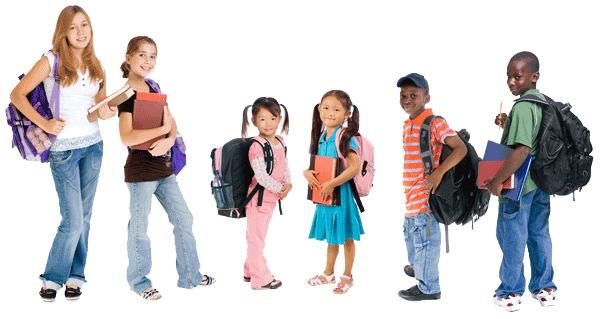 What can you play with a 3 year old?  10?  13?  17?
请谨记:他们生而独特,并非小型的你Remember they are UNIQUE; not a miniature YOU
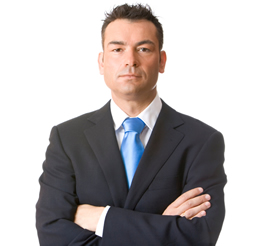 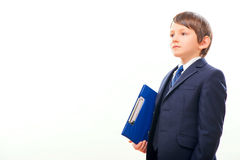 管教和惩罚之间有什么区别？
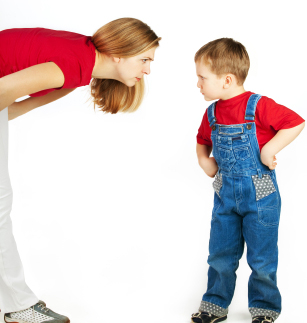 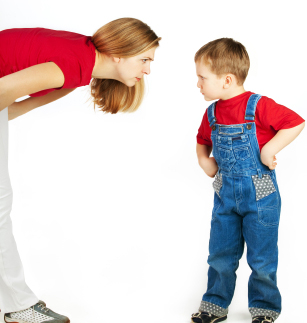 What is the difference between discipline and punishment?
管教而不是惩罚           Discipline instead of punish
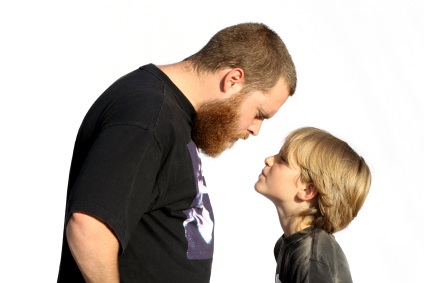 管教和惩罚的不同
“惩罚”
“PUNISH”
报复某人做了
某事.
to get back at someone for  something they have done.
“管教”
“DISCIPLINE”
与 “门徒”这个词是同一个词根。意思是教导和训练那些知道自己做错了并愿意改正以避免重蹈覆辙的人,让他们更规律地遵守。
comes from the same root word as ‘disciple.’
 It means to teach or train someone in such a way that they are aware of their wrong-doing and desire to correct it in order to avoid the same results in the future and obey more regularly.
The Difference between PUNISH and DISCIPLINE
不要虚张声势。
DO NOT BLUFF
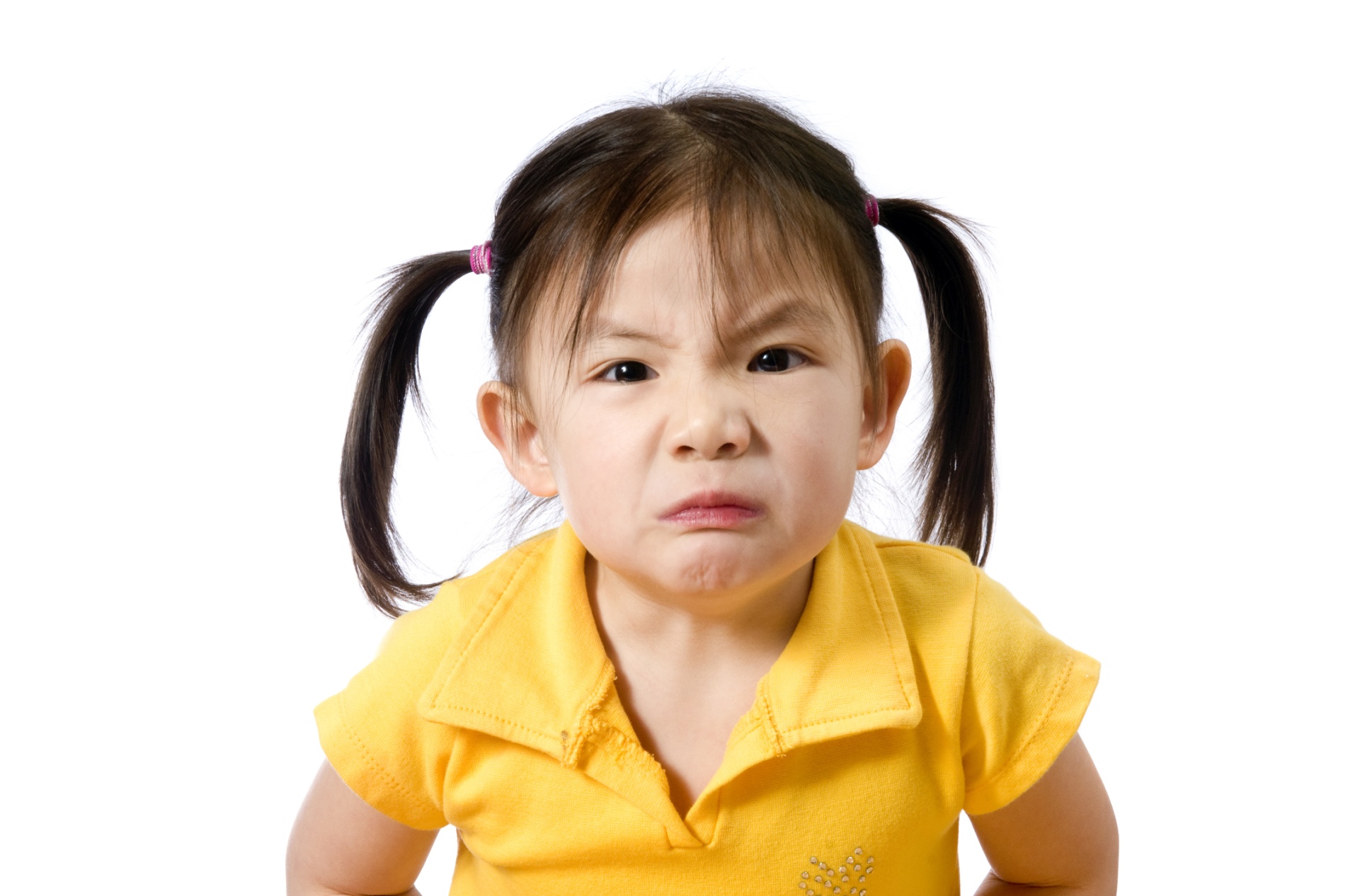 如果你错了请求原谅—
树立谦卑的榜样 ASK FORGIVENESS WHEN YOU ARE WRONG…Model Humility
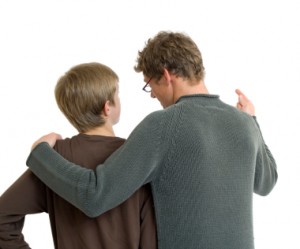 不要替他们做家庭作业而是帮助他们  DON’T DO THEIR HOMEWORK FOR THEM…HELP THEM WITH IT
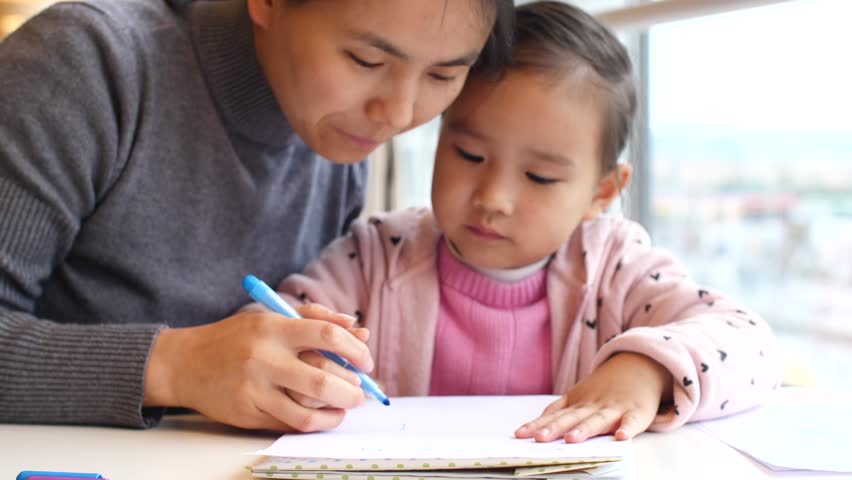 不要鼓励易上瘾的行为
DON’T ENCOURAGE ADDICTIVE BEHAVIORS
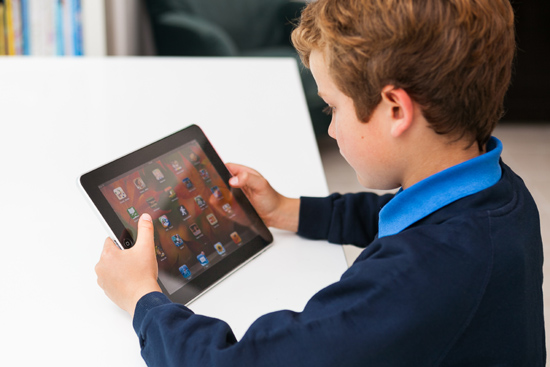 在哪些领域容易给孩子造成上瘾？
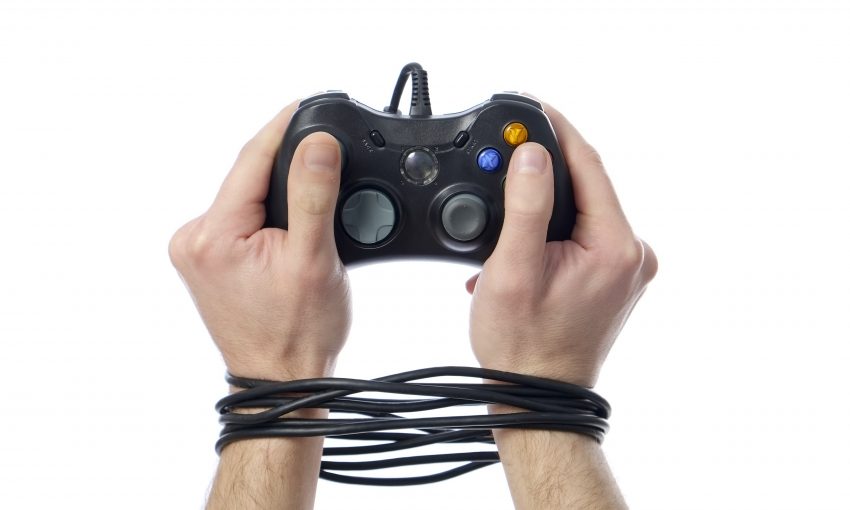 In what areas is it easy to create addicts of our children?
清晰沟通COMMUNICATE CLEARLY
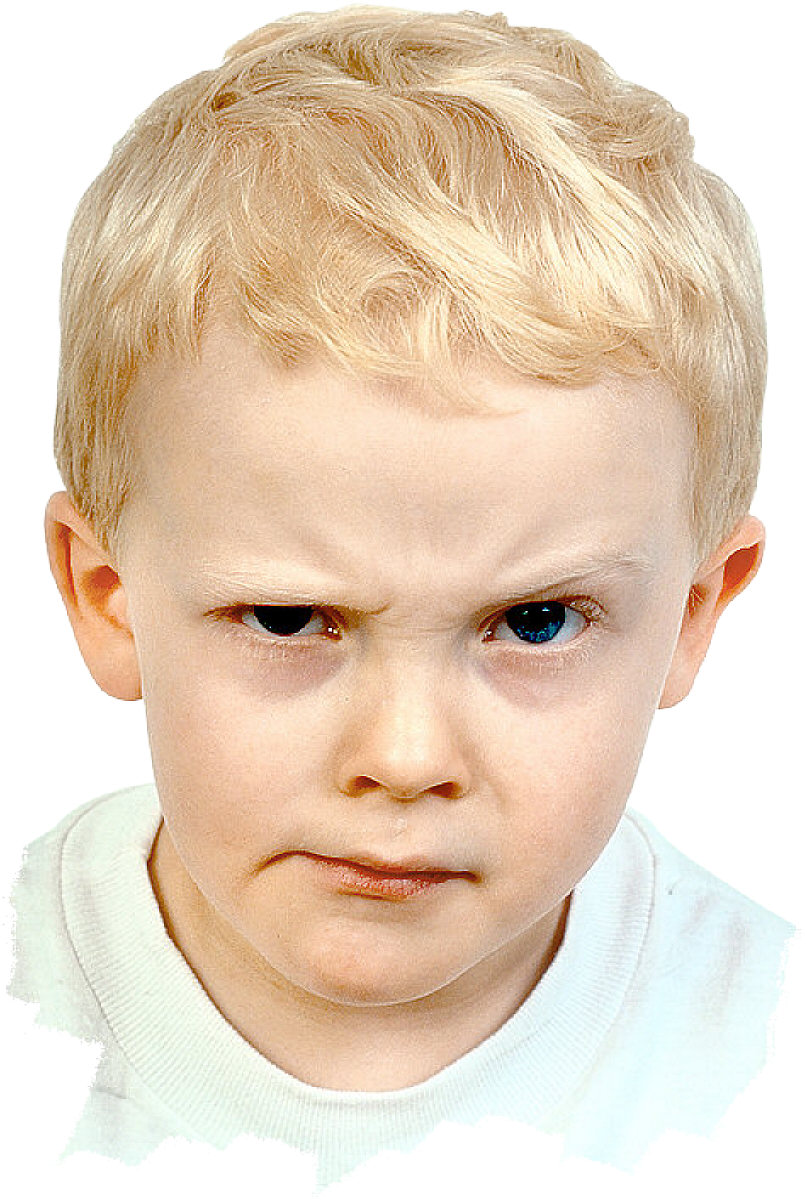 确保他们明白你说的话
 Make sure they understand what you say

若他们从未告知过，不要假设他们明白某事是错的。
Don’t assume they know something is wrong if they have never been told

不要因他们不知道是错的事而管教他们。
Don’t discipline for actions they didn’t know were wrong
不要让他们难堪 DON’T EMBARRASS THEM
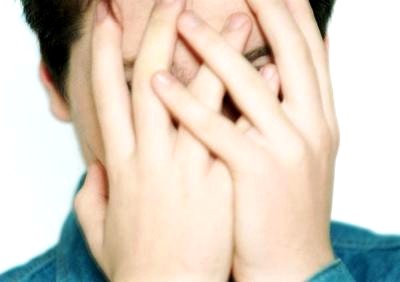 在哪些方面我容易让孩子感到难堪？
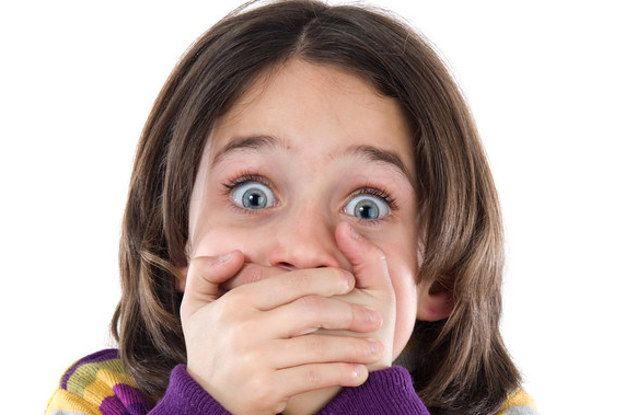 What are some ways we embarrass our kids and teens?
你若有不止一个孩子,
不要偏爱某一个 IF YOU HAVE MORE THAN ONE CHILD, DON’T  SHOW PREFERENTIAL TREATMENT
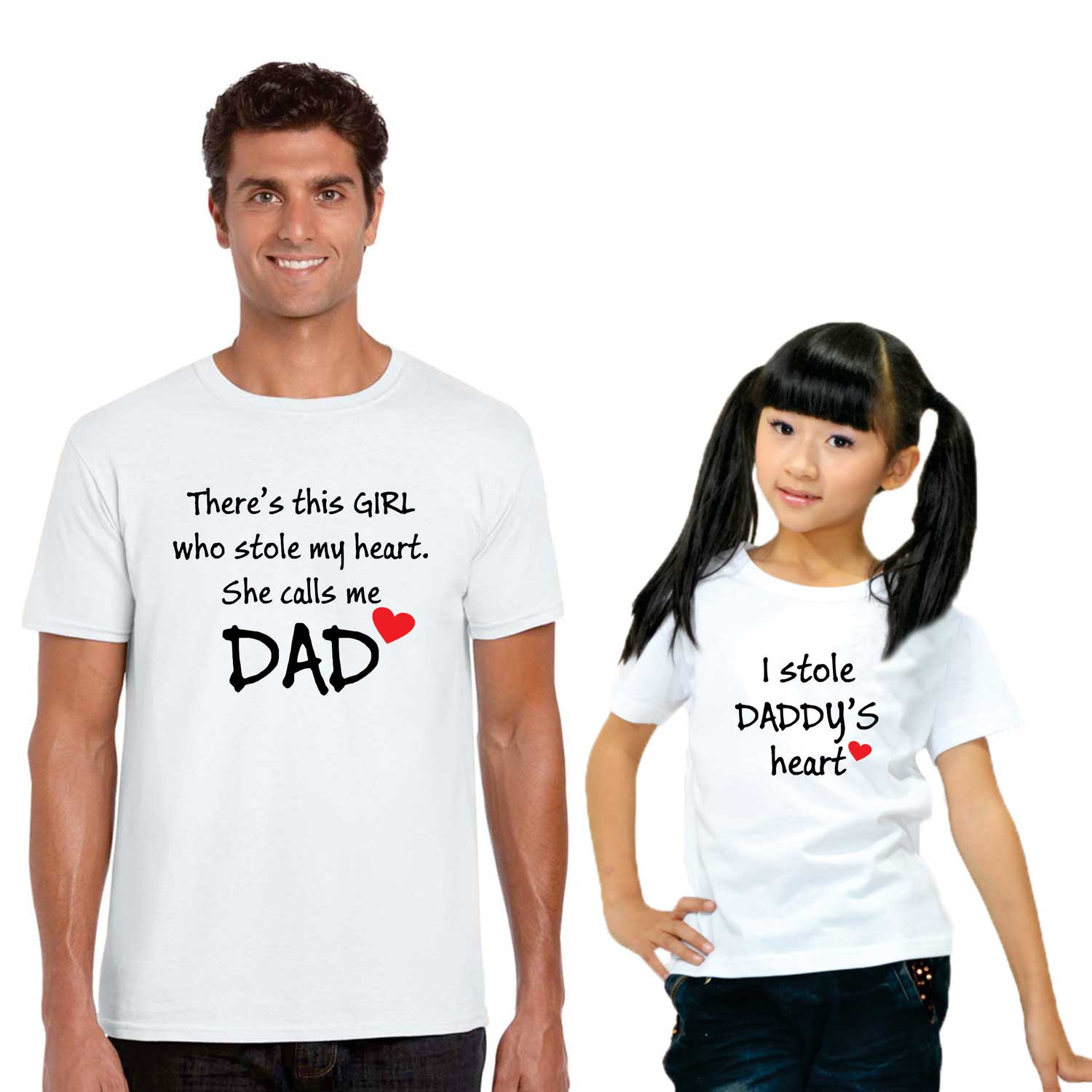 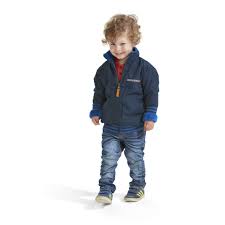 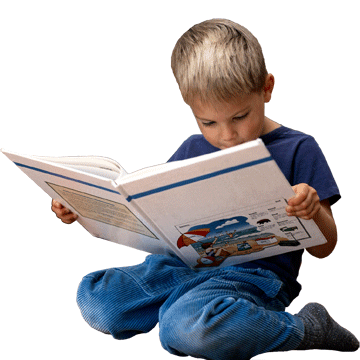 谁最容易引起父母的关注？
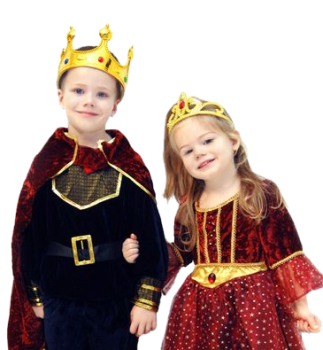 Who usually gets the most attention from parents?
如果你只有一个孩子，不要让他们以为自己是宇宙的中心IF YOU HAVE ONLY ONE CHILD, 
DON’T  MAKE THEM THINK THEY ARE THE CENTER OF THE UNIVERSE
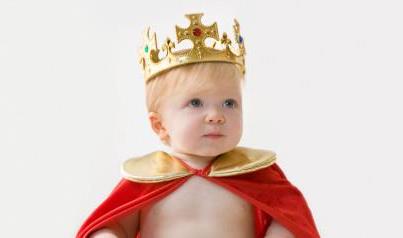 尽量减少家里的压力REDUCE THE AMOUNT OF STRESS AT HOME
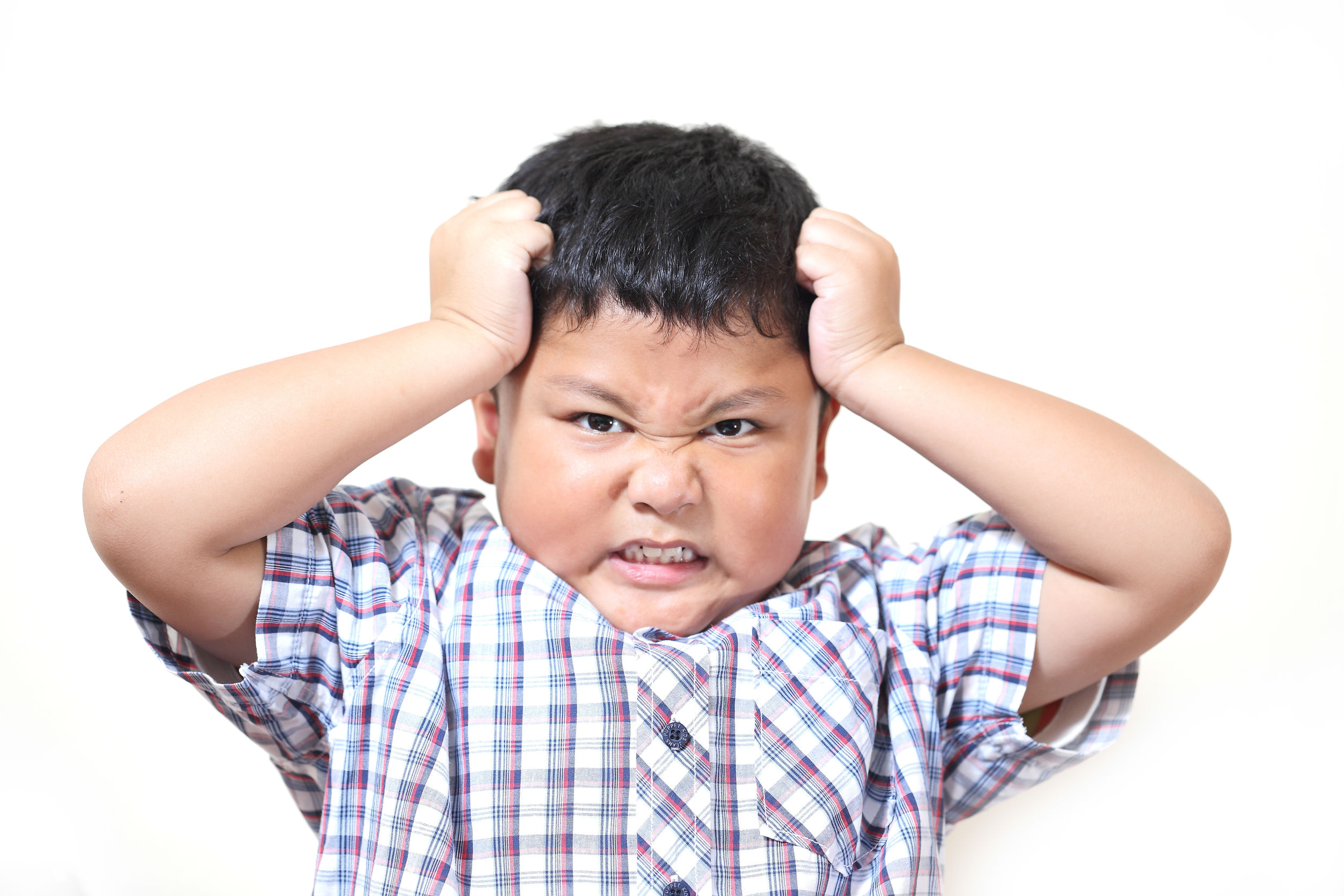 我们常做哪些事让孩子感到压力重重？
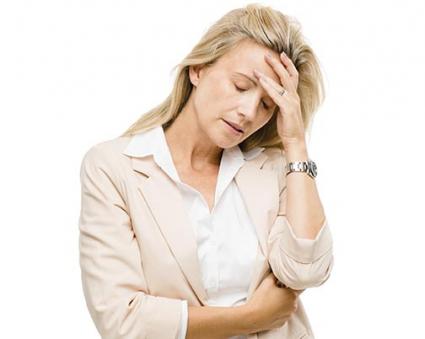 What are some things we do that stress our children?
公开表达你对配偶的爱和情感OPENLY  SHOW LOVE AND AFFECTION TO YOUR SPOUSE
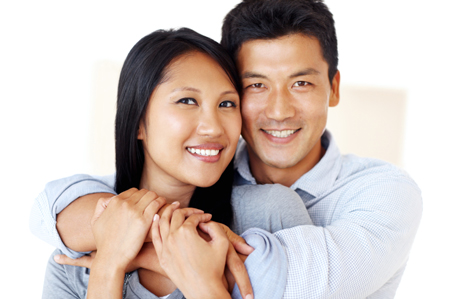 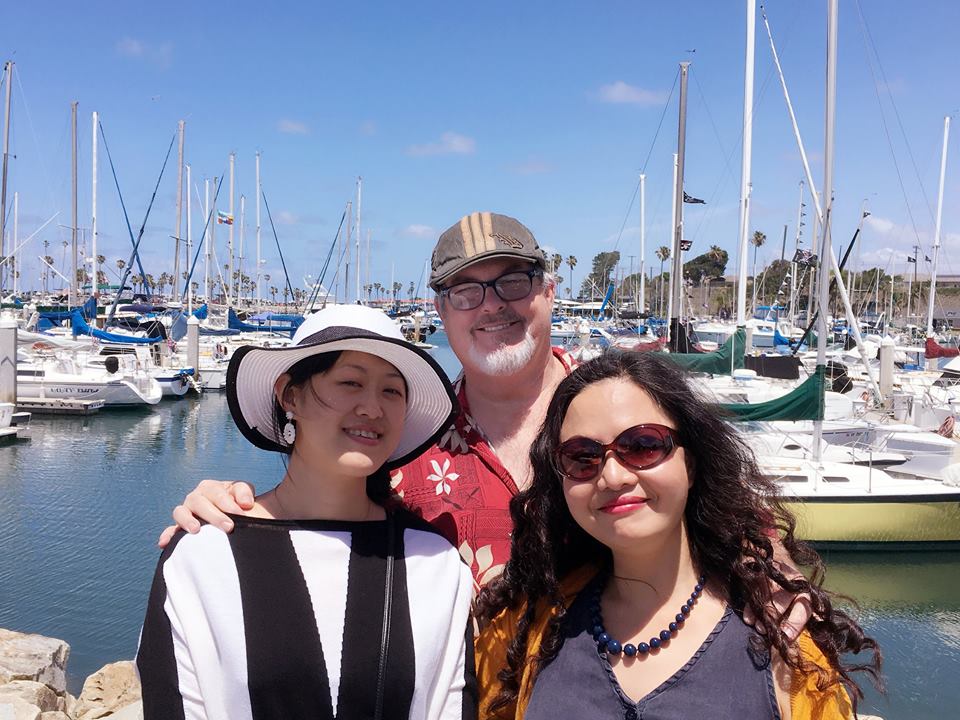 若能,常去旅行…并让旅行有趣TRAVEL IF YOU CAN…KEEP IT FUN
你希望带孩子去哪里旅行？
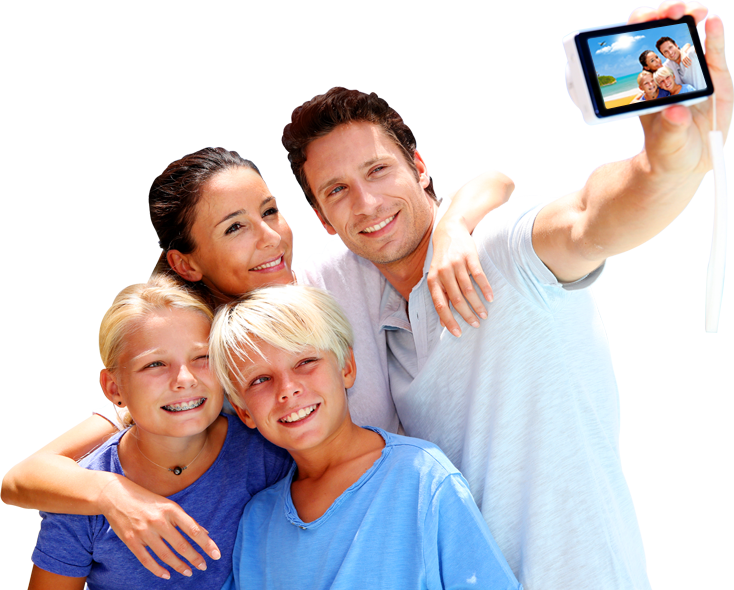 Where would you like to take your children someday?
笑
LAUGH
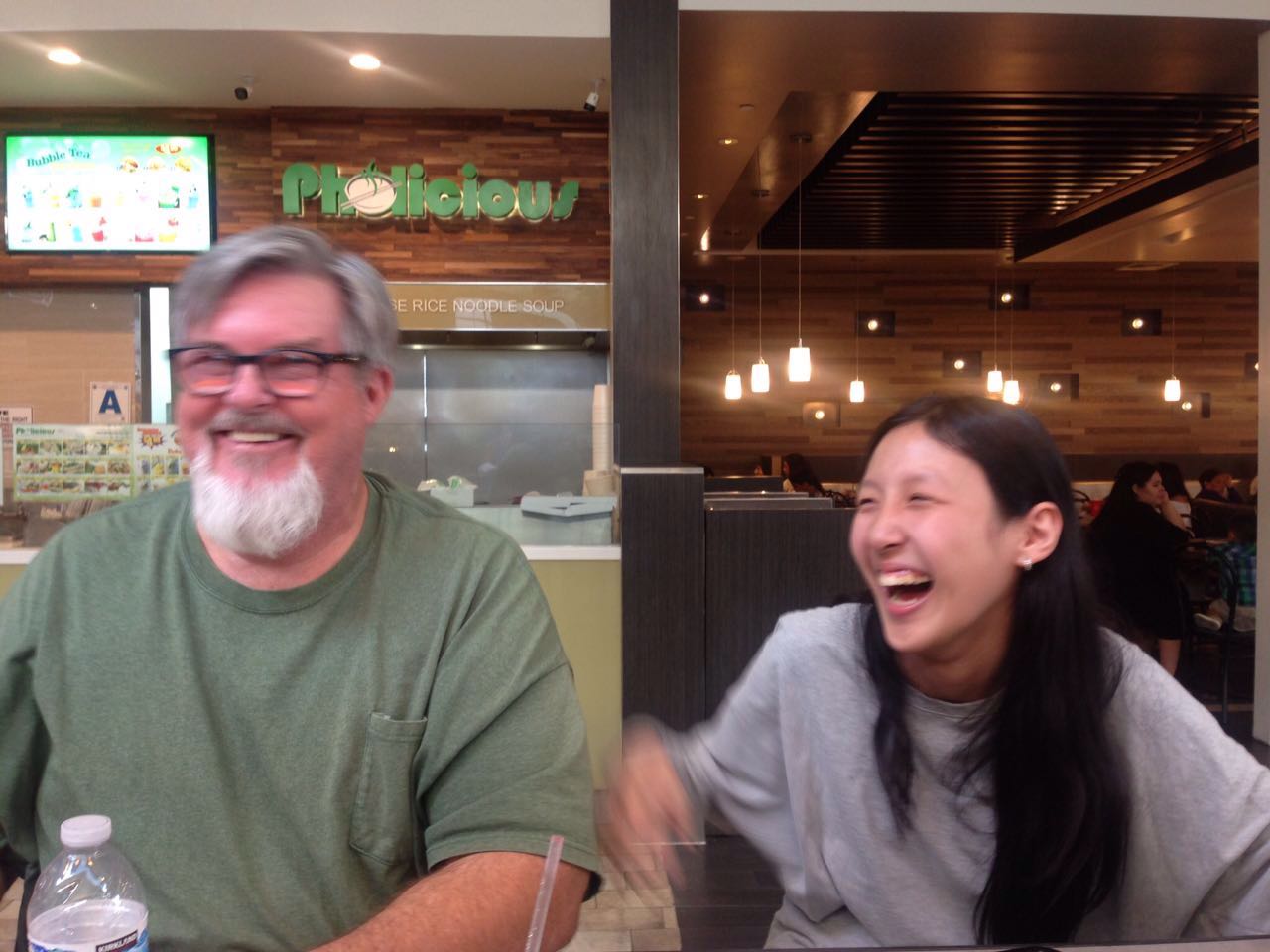 不要关注家庭拥有之物 DONT FOCUS ON WHAT YOUR FAMILY OWNS
珍视爱,时间和信仰
Put value on love, time and faith
生活中最重要的东西依然是免费的
The best things in life  are still free
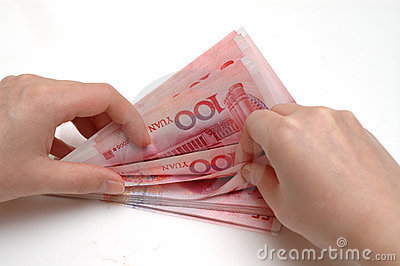 审查你的动机       EXAMINE YOUR MOTIVES
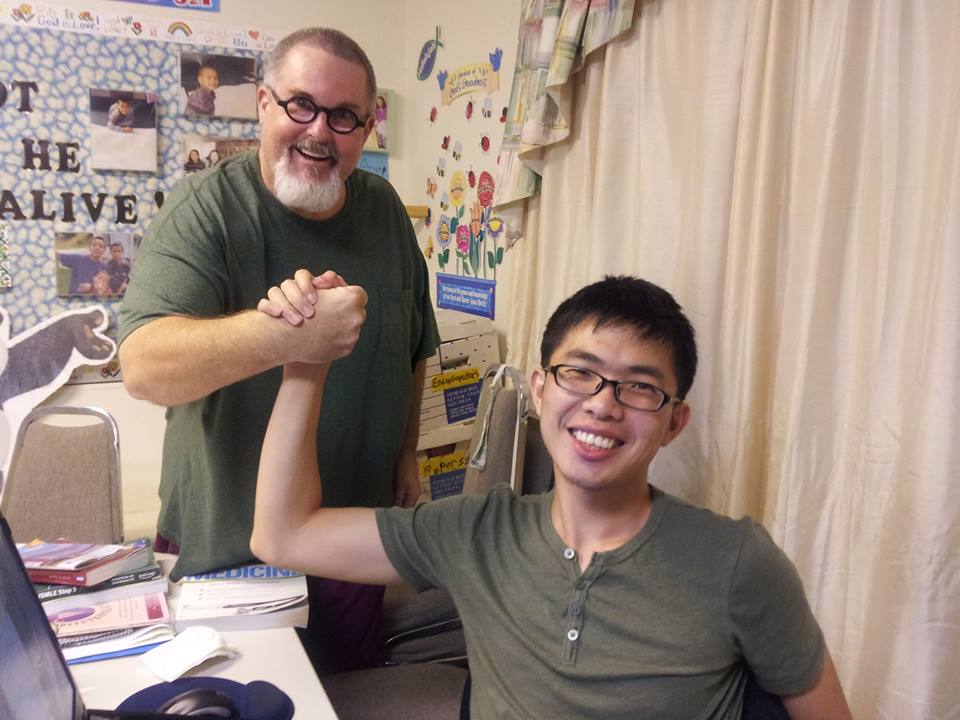 孩子不是：
CHILDREN ARE NOT…

不只是传宗接代.               Just to carry on the family name        你的个人财产或仆人  Your possession or servant 
需要完工的项目.          A project to complete
小型的你.                       Mini-YOUs
地位符号或战利品.      Status Symbols or Trophies
结论:无条件地爱你的家人
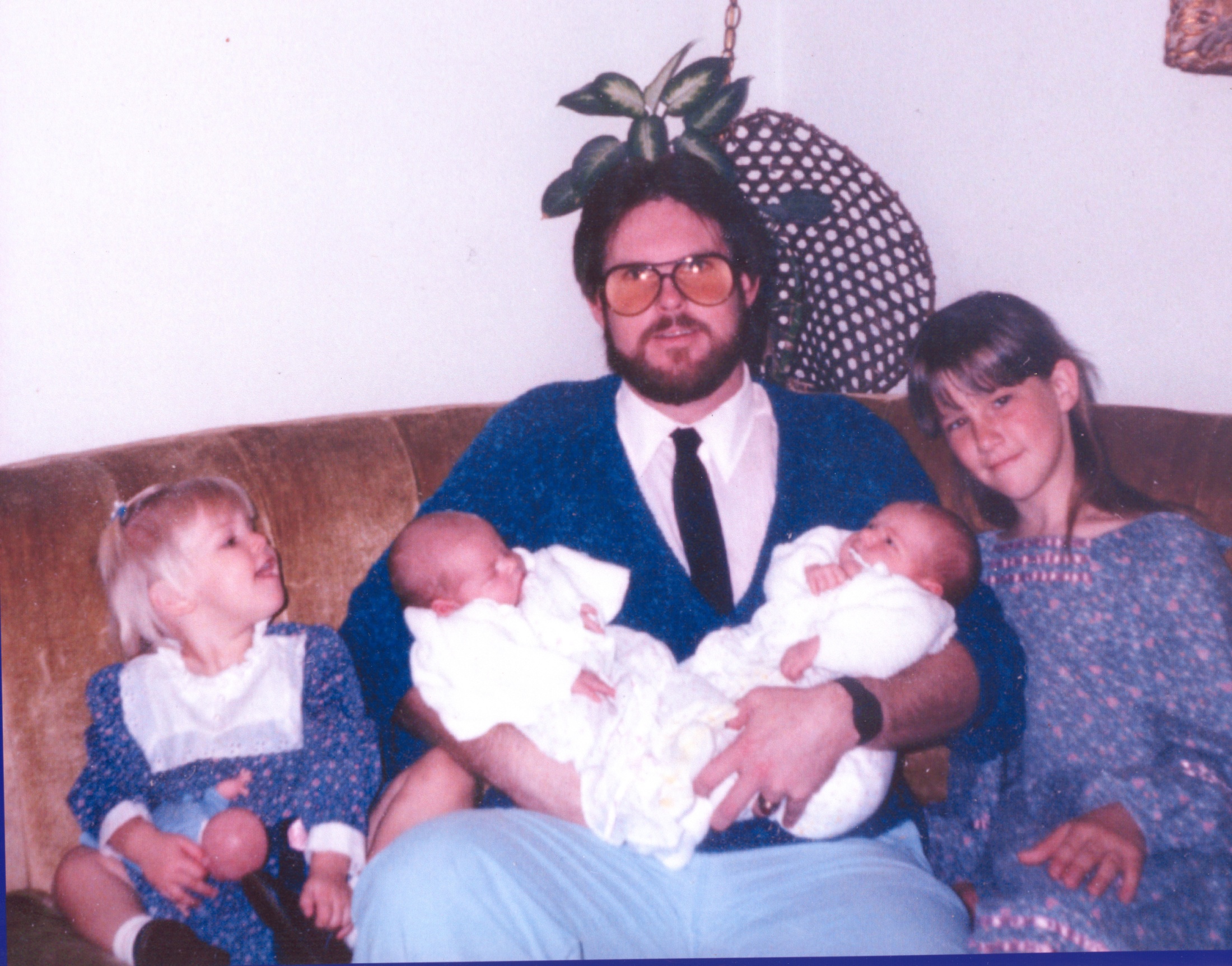 CONCLUSION: LOVE YOUR FAMILY UNCONDITIONALLY
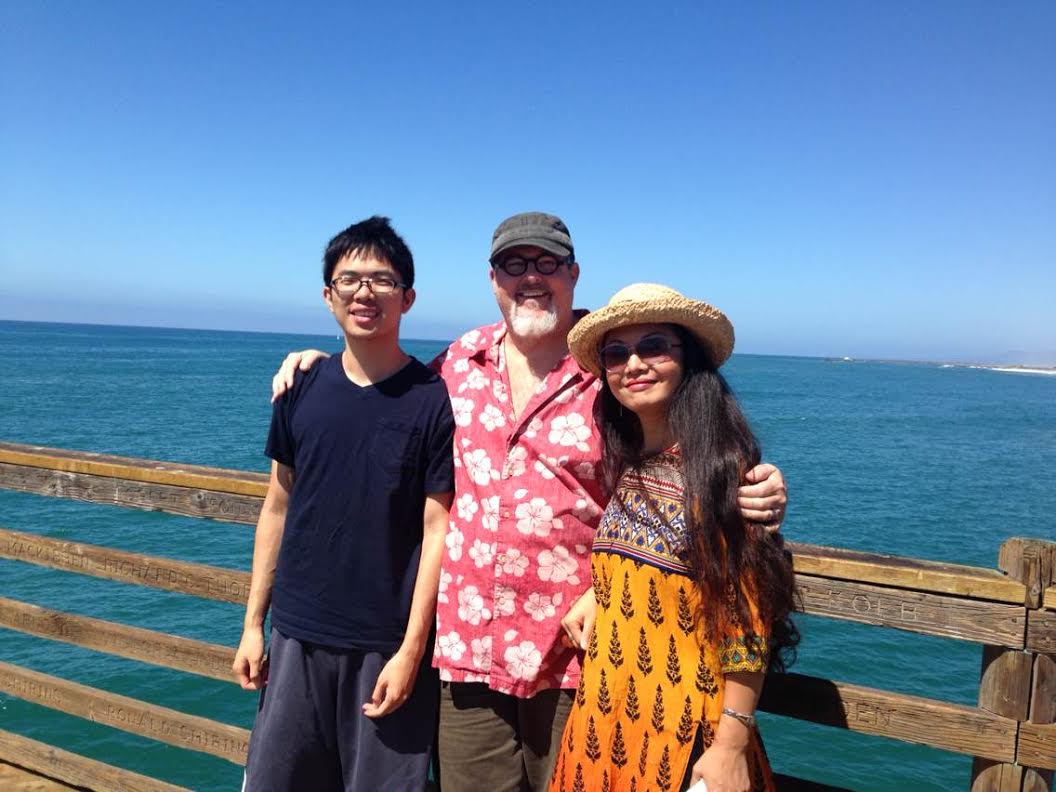 与你的配偶密切合作
WORK AS A TEAM WITH YOUR SPOUCE
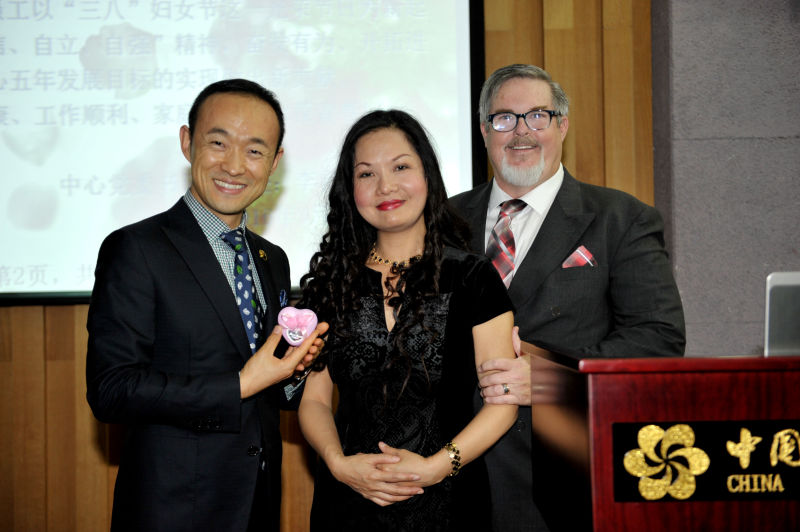 高
high
受尊敬型父母
健康的孩子
Respected Parent
Healthy Child
严格型父母
破碎的孩子
Strict Parent
Broken Child
控制  (control)
温暖        
                        (warmth)
温暖          
                 (warmth)
低
low
高
high
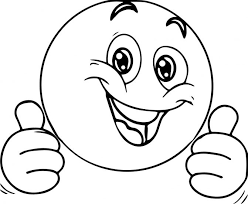 控制 (control)
忽略型父母
冷漠的孩子
Uninvolved Parent
Indifferent Child
纵容型父母
悖逆的孩子
Permissive Parent Rebellious Child
低  low